MeningiomaYoumans Chap. 147
Slow growing, extra-axial tumor, usually benign, arise from arachnoid (not dura)
Represents 20% of primary intracranial tumors.
Female : Male  2:1

Meningioma in children:
It represents 1-4% of brain tumors in children (younger than 18 years). 
They are extremely uncommon in infancy.
The average age at presentation is 11 years
Equal M:F ratio, But male predominance 71% in infants age group.

Characteristic 
Could be Intraventricular 
They may be multiple
May have cystic component
May be associated with neurofibromatosis (NF 2)
May have no dural attachment
Pathology
Meningioma originate from the arachnoid cap cells.
It may occur as a flattened sheath of tumor, taking the shape of underlying bone (more common in sphenoid bone) and it called: meningioma en plaque.
Rarely occur  in a location where dural attachment cannot be shown (intraventricular, intraparenchymal). 
Intratumoral hemorrhage is rare, and necrosis is typically absent, abscess is possible.

Arachnoid villi are most numerous in the area of 
Superior sagittal sinus, followed by 
Cavernous sinus.
Tuberculum sellae.
Lamina cribrosa.
Foramen magnum
Torcular herophili.
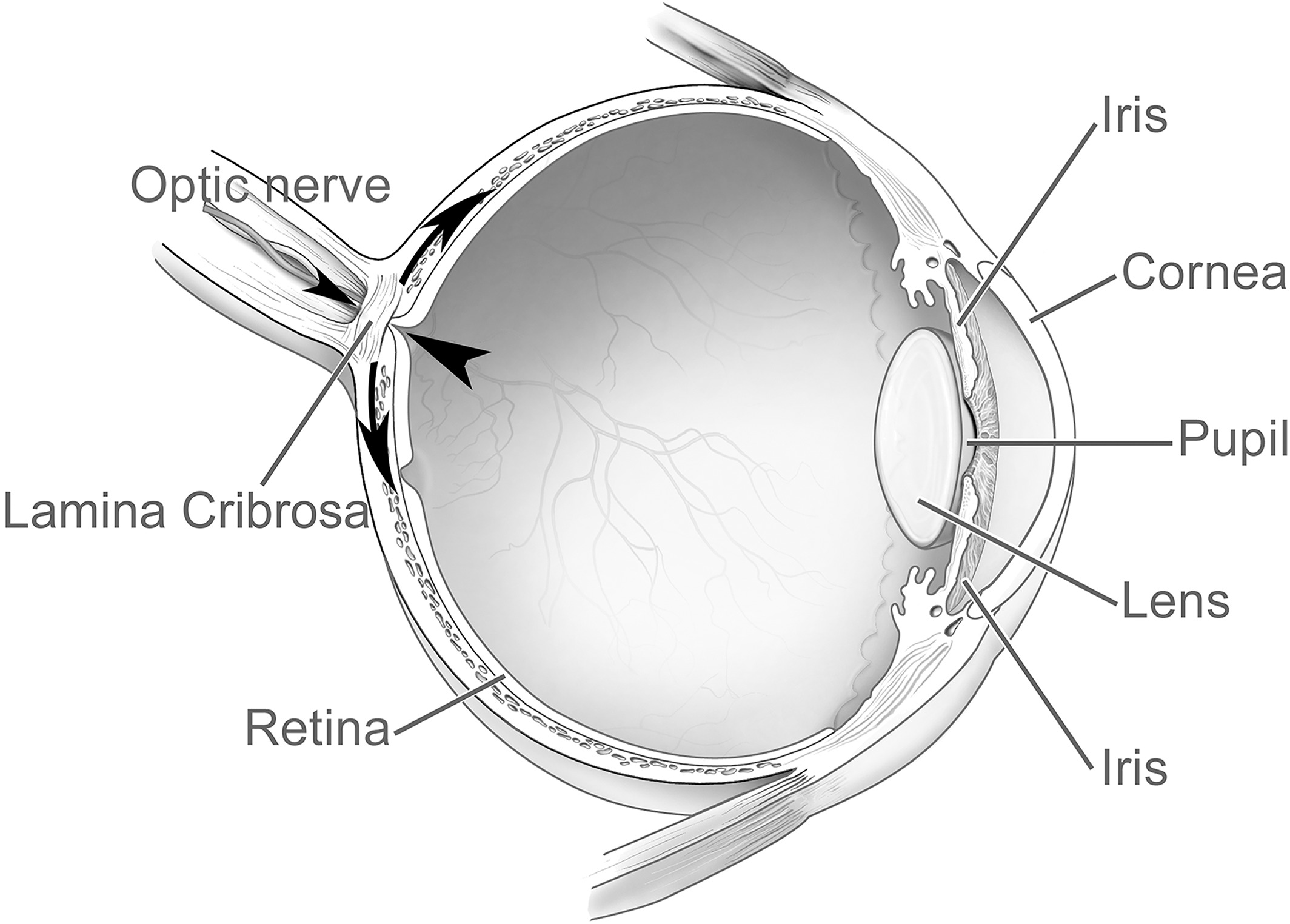 Distribution of intracranial meningioma:
Convexity (35%)
Parasagittal (20%)
Sphenoid ridge (20%)
Infratentorial (13%)
Intraventricular (5%)
Tuberculum sellae (3%)
Others (4%).
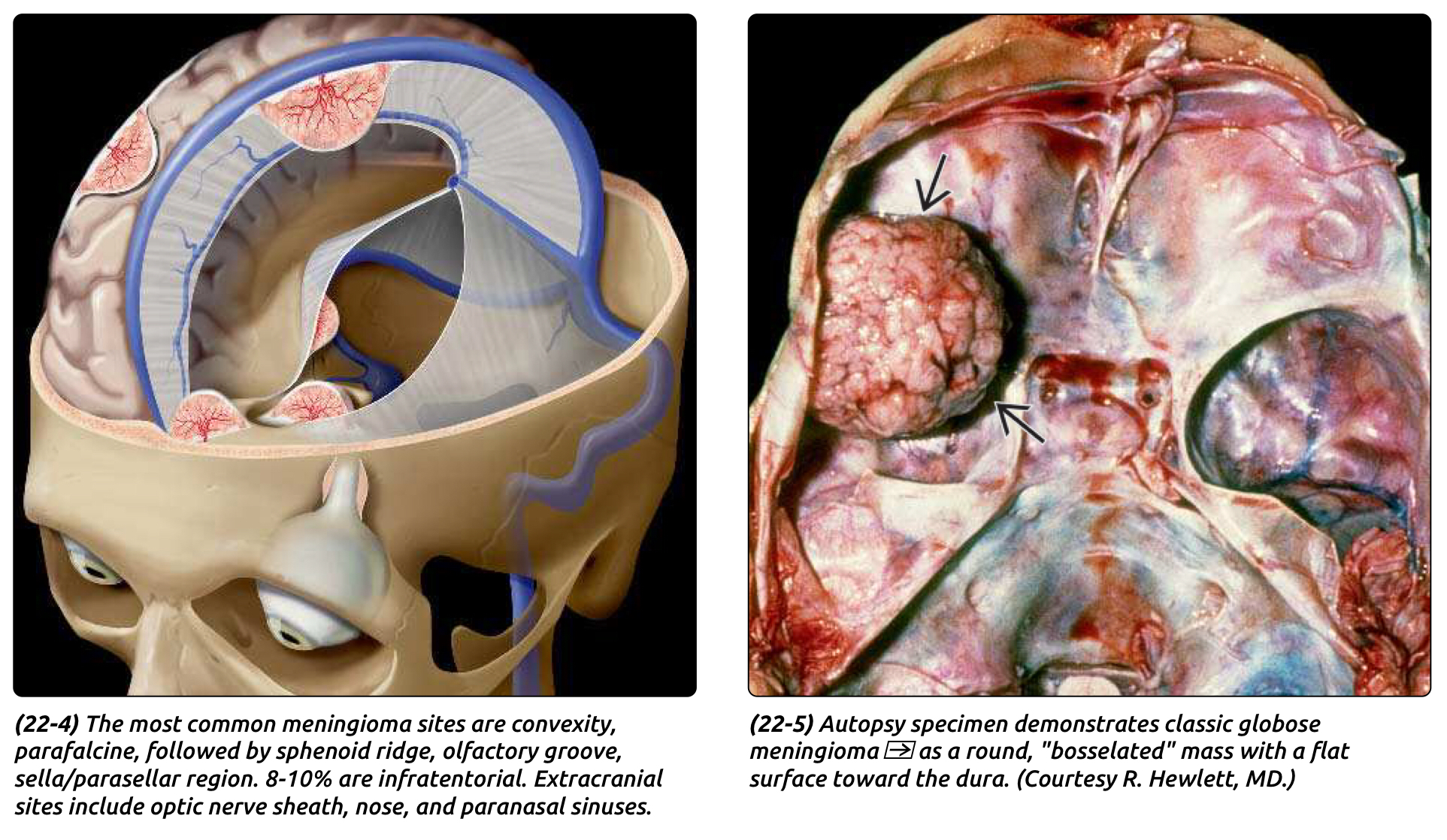 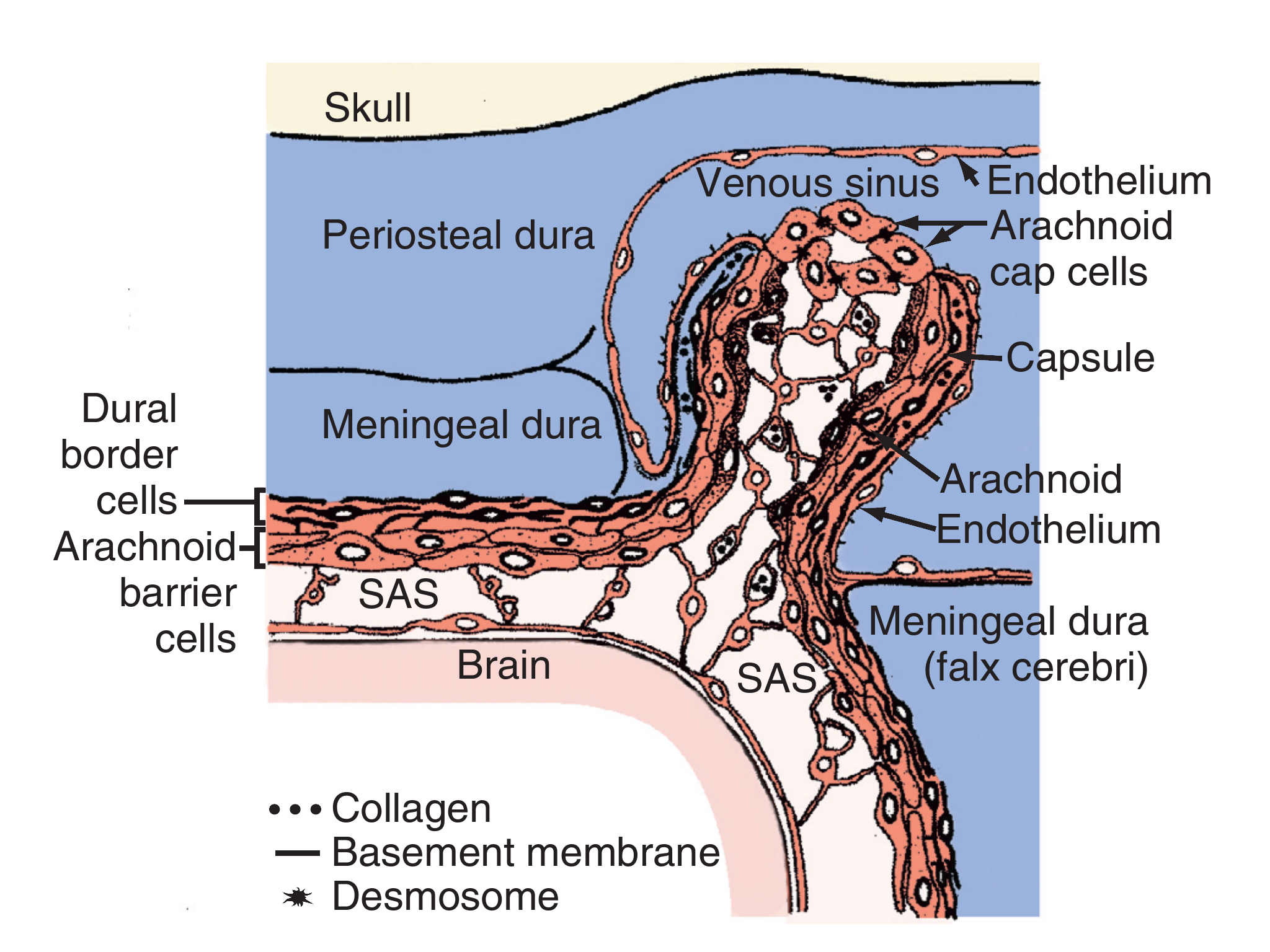 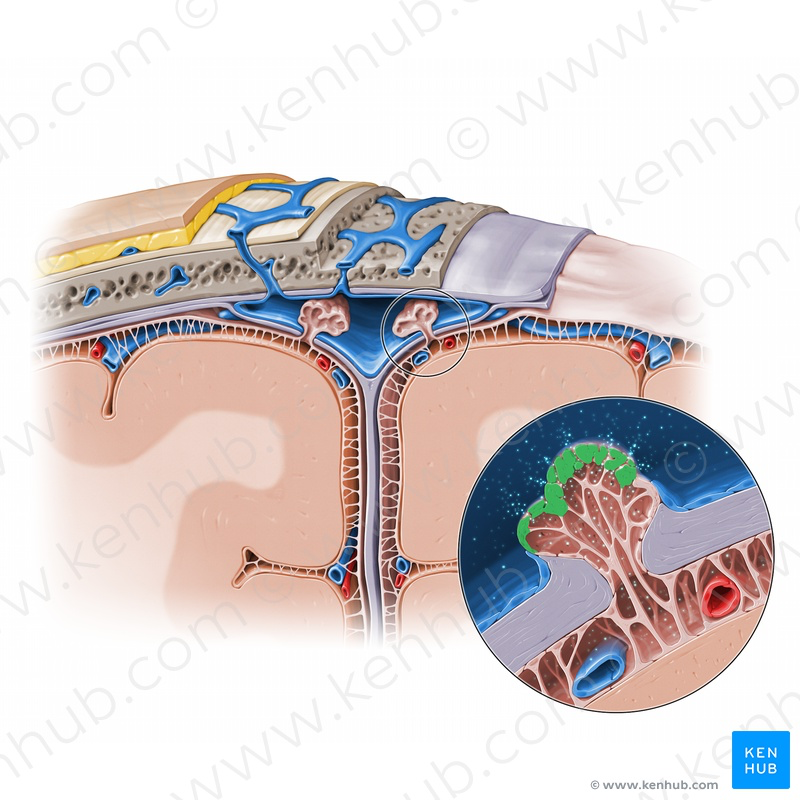 Arachnoid Cap Cell
Grading of meningioma
GRADE I
Meningothelial meningioma
Fibrous (fibroblastic) meningioma 
Transitional (mixed) meningioma
Psammomatous meningioma
Angiomatous meningioma
Microcystic meningioma 
Secretory meningioma
Lymphoplasmacyte-rich meningioma 
Metaplastic meningioma
GRADE II (CAC)
Clear cell meningioma (intracranial)
Atypical meningioma
Chordoid meningioma

GRADE III (RAP)
Rhabdoid meningioma 
Papillary meningioma
Anaplastic (malignant) meningioma
Notes:
Meningioma stained with (Hematoxylin-eosin staining)
Distinctive microscopic features of meningiomas include
Intranuclear cytoplasmic pseudo inclusions (invaginations of the cytoplasm into the nucleus).
Orphan Annie’s eye nuclei—target-like nuclei ( empty circular eye ).

Loss of heterozygosity on chromosome 22 is much more common in fibroblastic than in meningothelial variants.

It is important to note that hemangiopericytic meningiomas is of meningothelial origin, while true hemangiopericytoma is of mesenchymal origin.

Hyperostosis is a characteristic finding in meningiomas, especially in en plaque meningiomas.
Multiple meningioma: 60-90% of patients are women, mostly with NF2
Intraosseous meningiomas (in cranial bones)
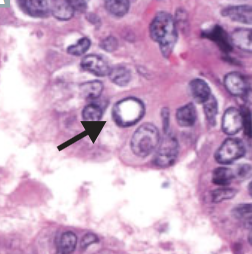 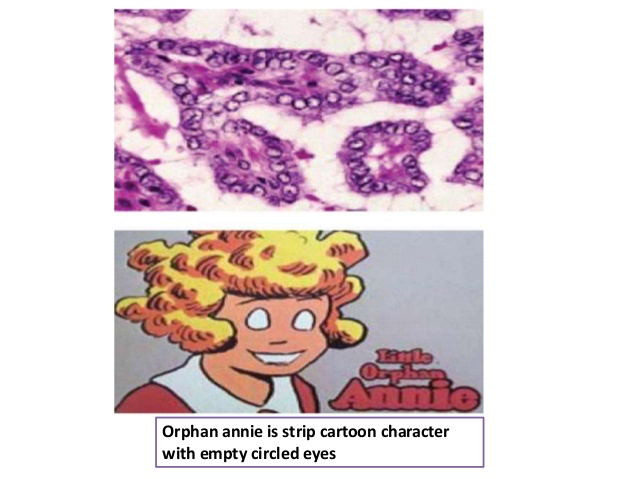 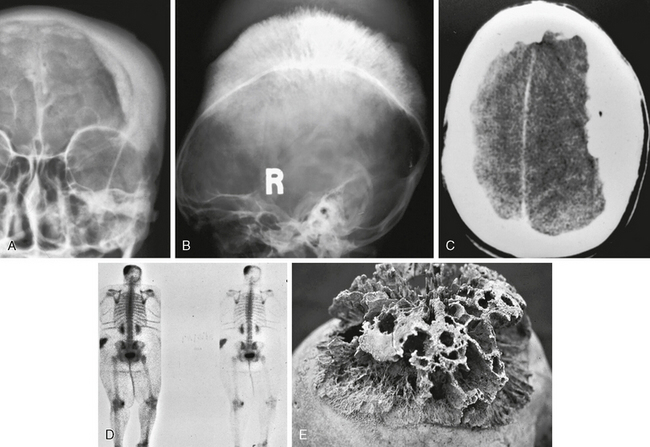 Osseous manifestations of meningiomas in different patients.
 Frontal and lateral skull radiographs (A, B), and axial CT image (C) show prominent hyperostosis with typical hair-on-end appearance. 


Postmortem skull (E) shows marked, coarse, hyperostotic changes.
IMMUNOHISTOCHEMISTRY AND MOLECULAR DIAGNOSTICS
Positive Marker for meningioma 
Epithelial membrane antigen (EMA) is positive in 80% of meningiomas. 
S-100 staining are quite variable.
Fibroblasts (vimentin) and epithelial cells (EMA and cytokeratins). 
Negative Marker for meningioma 
Anti-Leu 7 (positive in schwannomas)
Glial fibrillary acidic protein (GFAP) stains

Features of aggressive behavior include 
Hypercellularity 
Loss of architecture
Nuclear pleomorphism
Increased mitotic index
Focal necrosis
Hypervascularity
Hemosiderin deposition, and small cell formation.
Labeling method
Monoclonal antibody Ki-67 or MIB-1 have high labeling index —> more aggressive tumor. 
Elevated Ki-67 labeling index seen in tumors that were previously irradiated.


E-cadherin expression is positive in only
Choroid plexus papillomas and meningiomas (transitional).
Negative in malignant recurrent tumor.


Extraneuraxial meningiomas can involve:
Orbit, paranasal sinuses, and nasopharynx. 
Skin and subcutis.
Lungs, mediastinum, and adrenal gland.

Tumors of the central nervous system may metastasize to a primary intracranial tumor, 3/4th of these metastases target meningiomas
MENINGIOMAS AND RECEPTORS
Meningioma become symptomatic during pregnancy, and the symptoms decrease after delivery only to reappear with the next pregnancy. 
Symptoms may also be exacerbated during the proliferative phase of the menstrual cycle.
PRs (progesterone receptors)
Identified much more consistently than ER (estrogen receptors) in meningioma.
Present in the cytoplasm of meningiomas, but not in the nucleus.
Expression of PRs alone is favorable clinical and biologic outcome.
Its absence carry poor prognosis.

Somatostatin receptors: meningioma exhibit a very high density of this receptor.
So we can give statin as it interfere with its proliferation.
Androgen, glucocorticoid, dopamine D1, and prostaglandin E2 receptors have been found in meningioma.
Epidermal, fibroblast, and platelet-derived  growth factors PDGF shown to stimulate growth of  meningioma.
Meningioma may interfere with glucose metabolism by increasing insulin levels.
Meningioma blood supply
Olfactory groove: feed from ethmoidal branches of the ophthalmic artery
Suprasellar meningiomas: may also be fed by large branches of the ophthalmic arteries
Parasellar meningiomas: tend to feed from the ICA. Secondary vascular supply may be derived from pial branches of the anterior, middle, and posterior cerebral arteries
Petroclival meningiomas: artery of Bernasconi & Cassinari (artery of tentorium a branch of the meningohypophyseal trunk)
RADIOLOGY:
Plain radiographs reveal three characteristic findings in meningioma:
Hyperostosis
Increased vascular markings
Calcification

CT Scan
Iso to hyperdense
Dural tail :The dura mater adjacent to the attachment of a meningioma may enhance.

MRI: 
T1 60% isointense & 30% hypointense
T2 50% isointense & 40% hyperintense
Hyperintesity suggests higher water content as in (meningothelial meningioma, vascular meningioma, or aggressive meningioma which are easily aspirated during surgery )
15% of benign meningiomas have a n characteristic appearance, including
Presence of central lucency denoting necrosis 
Presence of a cystic cavity (cystic meningioma).
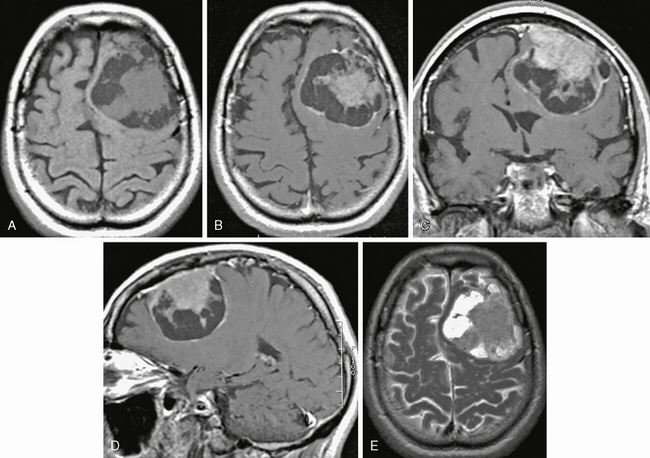 Cystic meningioma. 

Axial T1W noncontrast (A) and axial (B), coronal (C), and sagittal (D) postgadolinium and axial T2W (E) MRI
show left frontal meningioma with prominent cystic regions typically located deep to the dural surface.
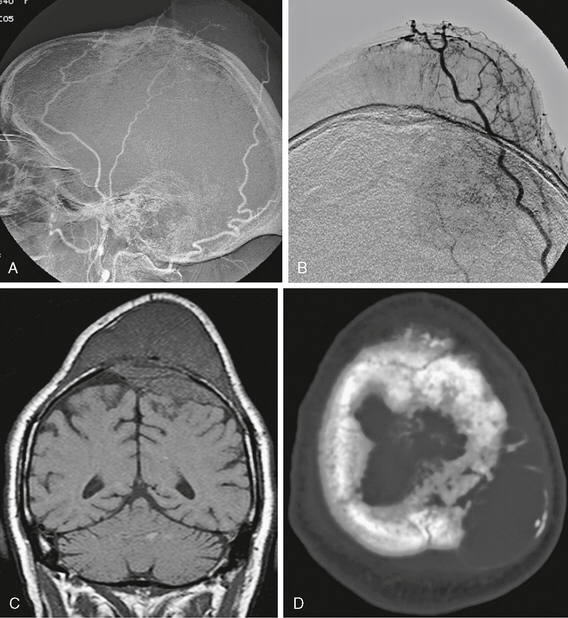 Angiographic images (A, B) show typical middle and posterior meningeal artery supply to this large transcalvarial meningioma. 
Coronal T1W MR image (C) shows the substantial intracalvarial and extracalvarial soft tissue components of this mass 
Axial CT scan (D) shows the intact but altered bony structure at the tumor site.
Typical Angiographic Features of Meningioma
Meningioma is supplied by the normal meningeal arterial supply to the meninges of the tumor site.
Prolonged homogeneous vascular blush is seen beginning in the late arterial phase and continuing into the late venous phase; this so-called mother-in-law blush comes early and leaves late.
Prolonged venous drainage is frequently seen.
After tumor penetration, the primary feeding vessels branch in a sunburst or radial pattern.
Partial tumor blush may arise from the injection of each major feeding vessel; overlapping the blush, images from selective injections often create a complete, homogeneous image of the tumor.
En plaque meningiomas, especially those associated with the planum sphenoidale, clinoids, and floor of the anterior cranial fossa, are generally poorly vascularized.
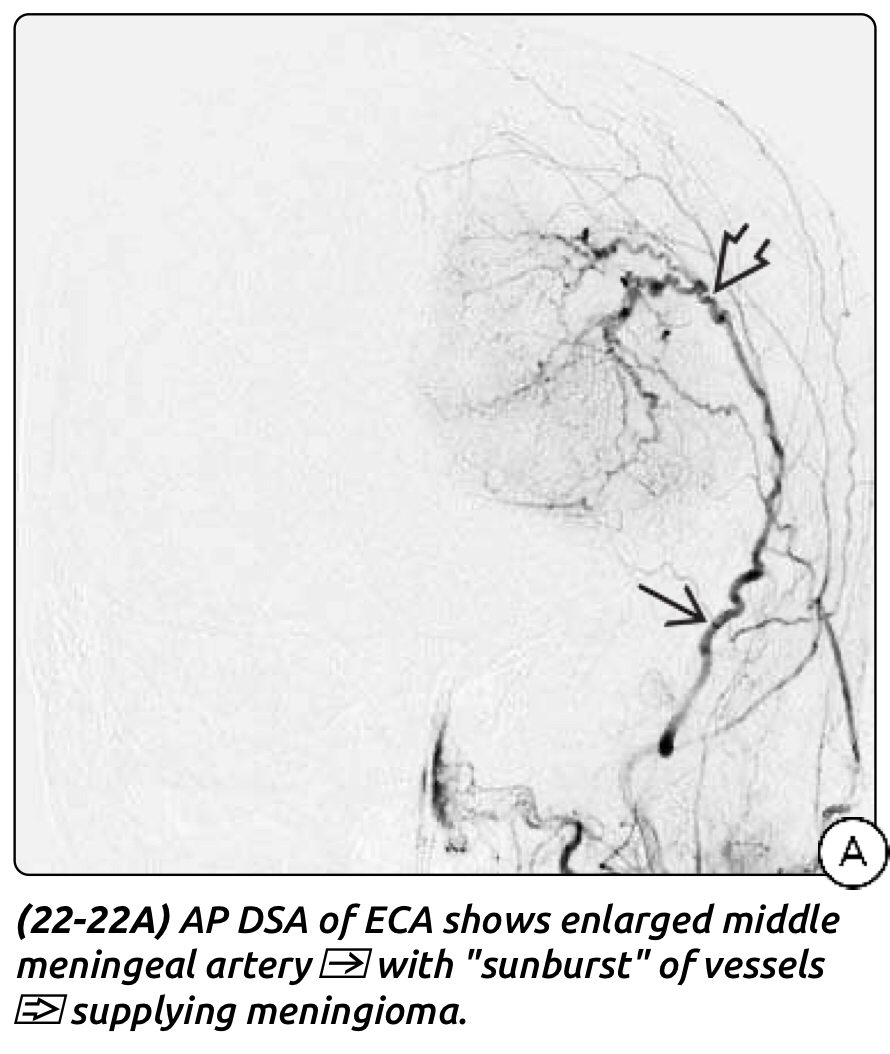 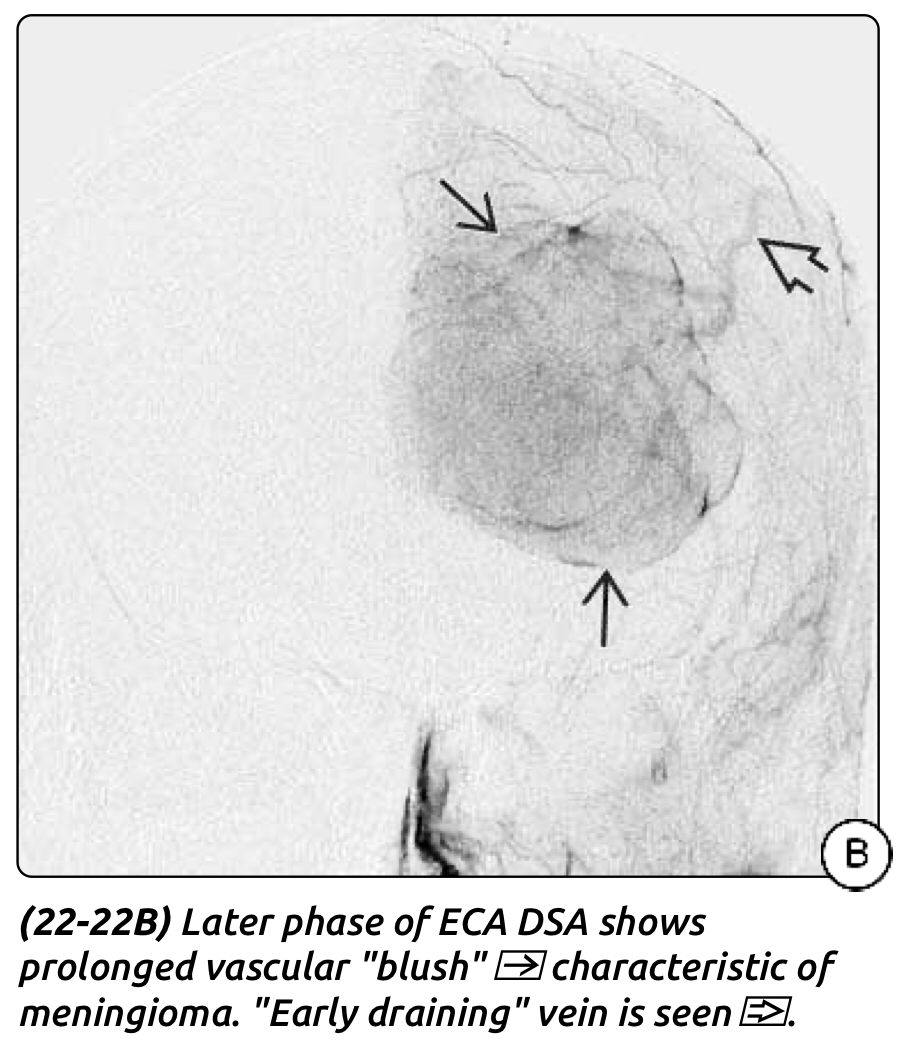 Top deferential diagnosis 
Neurosarcoidosis
Pleomorphic xanthoastrocytoma (PXA)
Gliosarcomas
Solitary fibrous tumors 
Of mesenchymal origin
Positive for CD34 and vimentin
Negative for EMA and S-100

OBSERVATION FOR MENINGIOMAS:
There are two exceptions needs surgery even if they were asymptomatic and incidentally diagnosed:
Tuberculum sellae meningiomas: because they can develop visual deterioration rapidly, even with small tumors.
Young patients: because meningiomas have been shown to grow more rapidly.

Observation strategy: 3months follow up to detect rapid growth, then 9months, then yearly for 5 years, after 5 years we can follow up biannually. Always compare with the old MRI.
Grade 0 The inclusion of an additional 2-cm dural margin.
SURGICAL THERAPY AND TUMOR RECURRENCE
Meningioma recurrence increased in:
Sphenoid wing M. 20%
Parasagittal M. (Invade sinus) 20%
Aggressive M. (invasion of the dura or brain infiltration, and papillary or hemangiopericytic pattern)
High level of vascular endothelial growth factor (VEGF)
High MIB-1 labeling index

Radiation therapy indicated in:
After surgery for a malignant meningioma.
Following incomplete resection of a meningioma.
Multiple recurrent tumors which is too risky for surgery.
Progressively symptomatic patient with inoperable meningioma.
Primary treatment for poorly accessible meningiomas (cavernous sinus or clival).
MEDICAL MANAGEMENT
The presence of hormonal receptors in meningiomas has prompted research into hormonal manipulation as treatment. 

Tamoxifen (estrogen antagonist) reduce size of meningioma
Bromocriptine (dopamine antagonist) inhibits meningioma cells
Mifepristone (antiprogesterone agent) has progesterone and cortisol-blocking activities
Trapidil (antagonistic action against PDGF) inhibition of meningioma cell proliferation.
Inhibited the epidermal growth factor–stimulated proliferation of meningiomas as well as nontumorous fibroblasts.
Bevacizumab (VEGF inhibitor) used in the treatment of other malignancies
Types of meningioma by location
Convexity Meningiomas:
Characterized by 
dural attachment
lie on the hemispheres without extension into the dura mater of the skull base
do not invade the dura of the venous sinus.
Sub classification: pre & post coronal, para central, parietal, occipital, temporal.
supplied  centrally  from  the  middle  meningeal branches  and  peripherally  from  the  intracranial  vessels

Surgical principles:
Bur holes made around the tumor and far from the tumor margin to obtain healthy dura.
Dura opened circumferentially around the tumor 2cm from tumor margin.
Maintain the dissection in arachnoid plane to preserve the cortical layer.
Cortical vessels underneath the tumor should be preserved.
Remove tumor en bloc. (Simpson grade 0)
In large, adherent tumor, start with central enucleation.
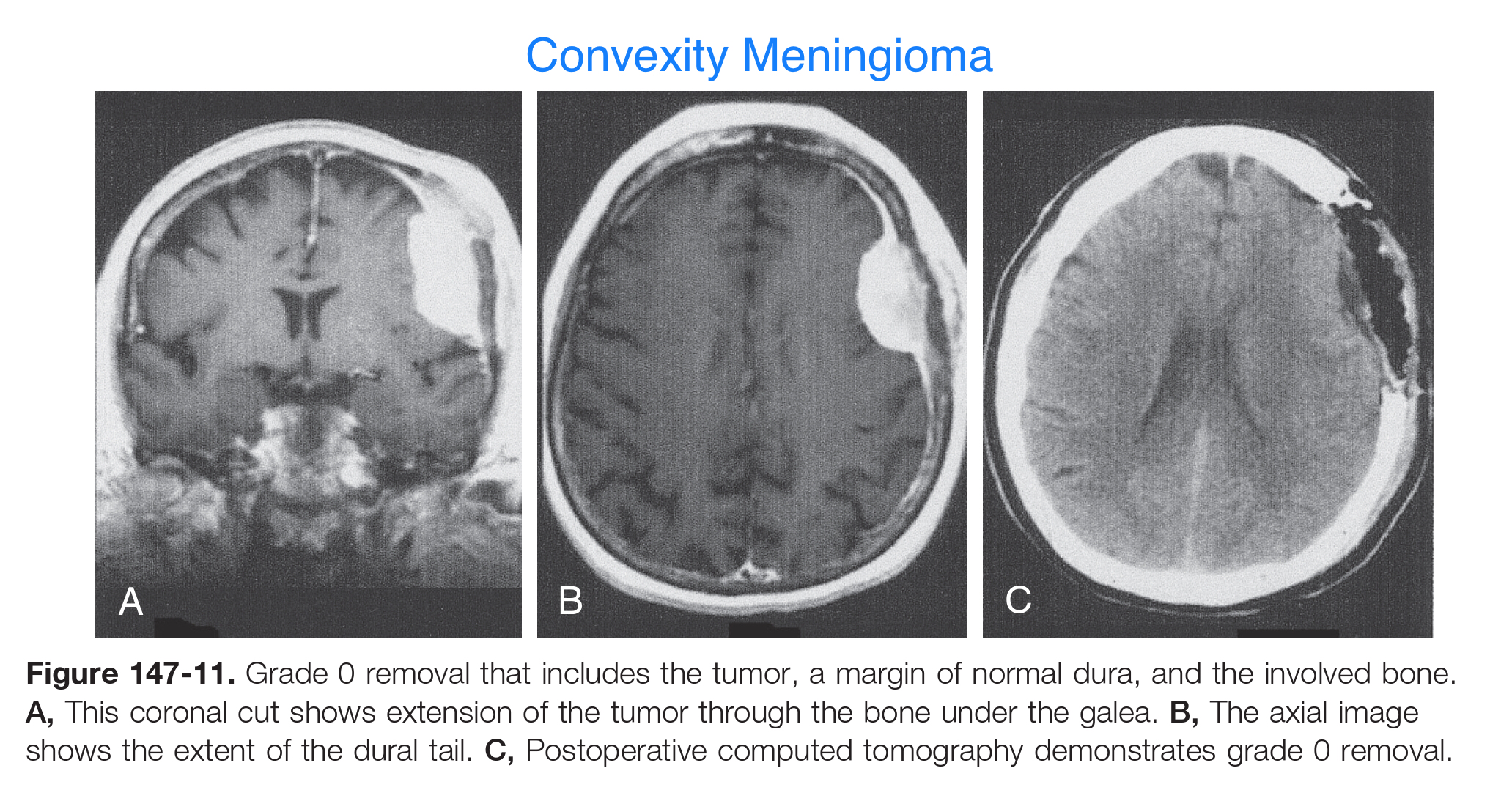 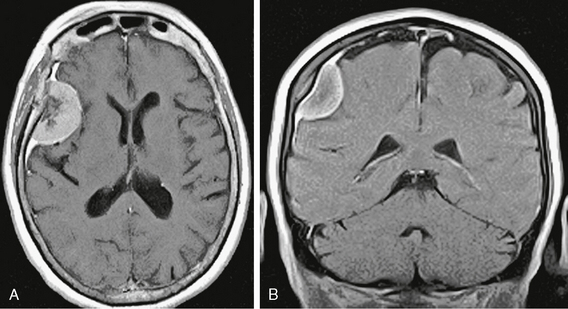 Axial (A) and coronal (B) postgadolinium T1W MR images show dense homogeneous enhancement and a “dural tail.” Some hyperostosis is also present. The dark signal intensity centrally is due to psammomatous or sand-like calcifications.
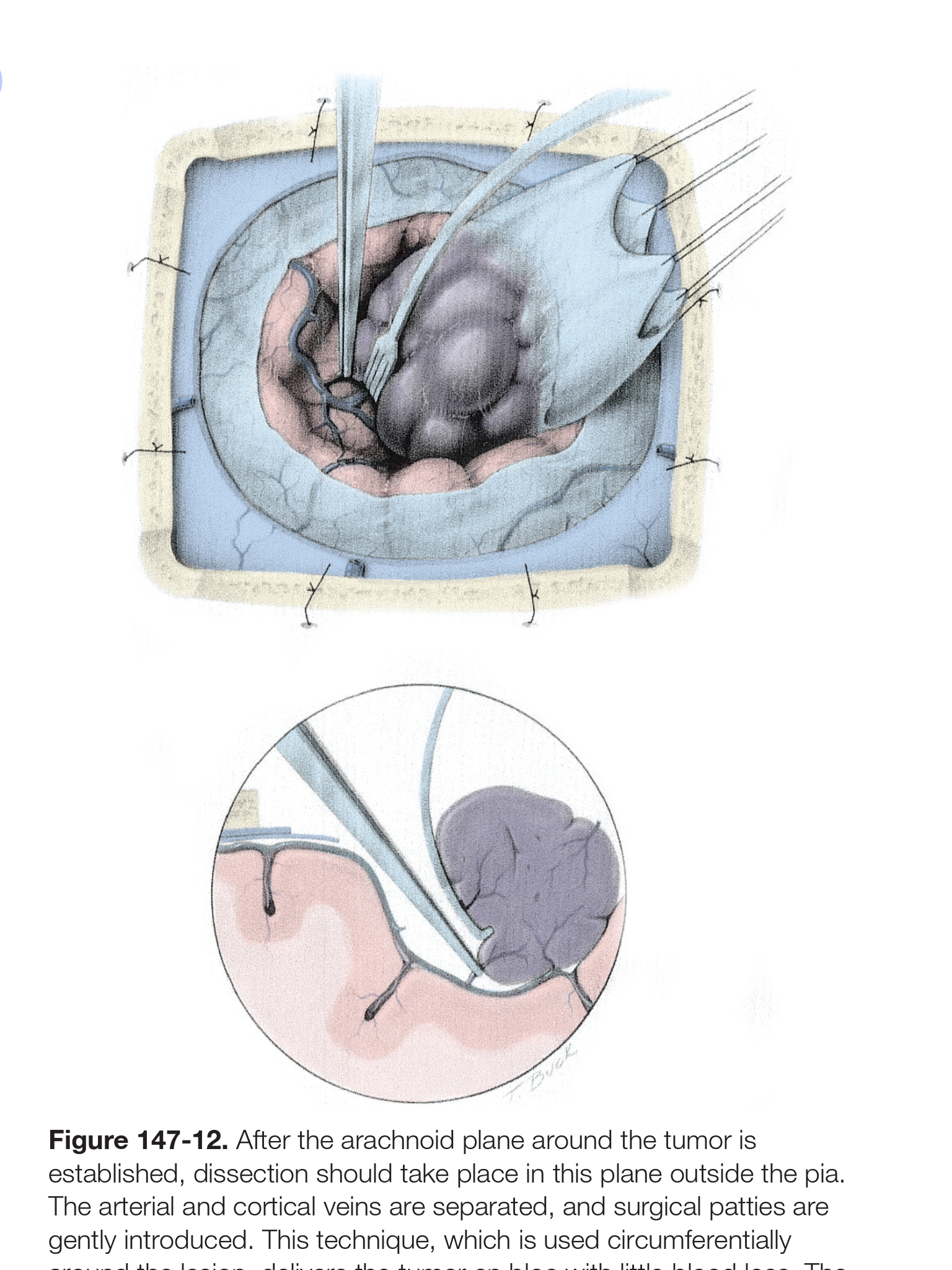 After the arachnoid plane around the tumor is established, dissection should take place in this plane outside the pia. 
The arterial and cortical veins are separated, and surgical patties are gently introduced. 
This technique, which is used circumferentially around the lesion, delivers the tumor en bloc with little blood loss. 
The most important technical point is to preserve all cortical veins and arteries and avoid violating the pia. 
The tumor is then lifted from its bed.
Parasagittal meningioma:
Fills the parasagittal angle, with no brain tissue between the tumor and the superior sagittal sinus.
Presentation: seizure, headach, unilateral weakness, mental symptoms.

Surgical principles:
Bicoronal incision.
Multiple Bur holes around the tumor, bur holes near the sinus allow safe separation of the dura from the bone.
separation of the tumor capsule from surrounding cortex is performed

If the tumor invade the sinus:
Totally  occluded SSS can be excised at any point.
Partially occluded SSS, we have 3 choices:
Ligate the sinus ( only the anterior third of the sinus can be lighted ) , with risk of venous infarction
Leave the tumor part that attached to the sinus to be removed later after it slowly invade the sinus and making collaterals.
Resect  the  portion  of  the  sinus  involved  and  then  repair  the sinus  primarily  or  with  a  patch.
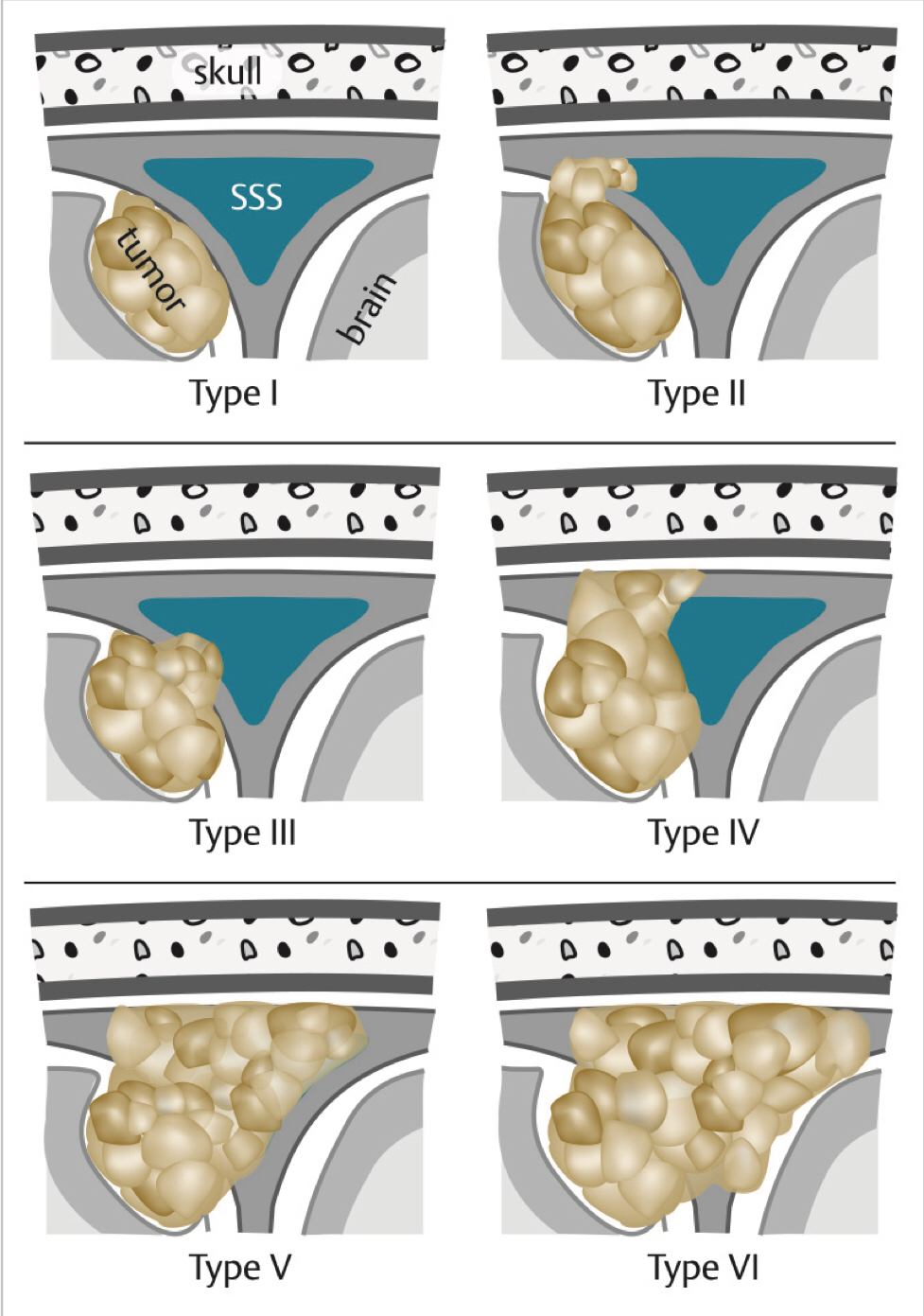 Sindou Grading  for  meningioma  invasion  of the  superior sagittal sinus
Type   I = attachment to lateral wall  of  sinus 
Type  II  = invasion of  lateral  recess
Type  III = invasion of  lateral  wall
Type  IV = invasion of  lateral wall  and   roof
Type  V  = total  sinus  occlusion,  contralateral wall spared
Type  VI = total sinus  occlusion, invasion of all  walls
Symptom and Presentation regarding SSS
Anterior third of SSS (ethmoidal plate to coronal suture)
Frontal lobe syndrome Slow progressive symptom short attention span, poor short-term memory, personality change, apathy and emotional instability 
Sign of increase ICP headache, papilledema, or optic atrophy

Middle third of SSS (between coronal and lambdoidal sutures)
Spastic weakness and focal seizures that involve the contralateral foot and leg.

Posterior third of SSS (lambdoidal suture to torcular Herophili)
Persistent headache and hemianopsia 
Visual hallucination
Large tumors homonymous hemianopsia with macular sparing
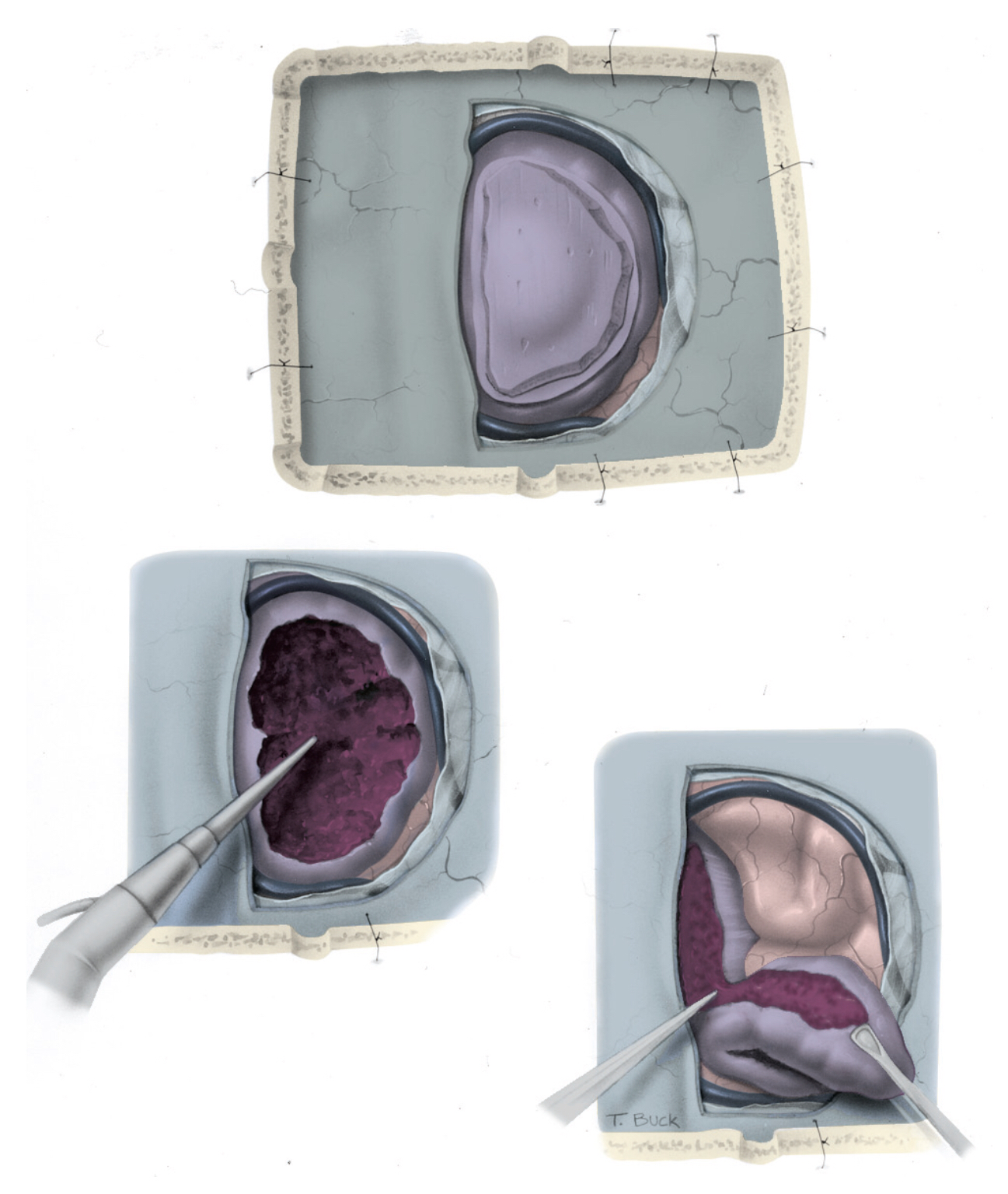 Parasagittal  meningioma  with  a  patent  posterior third  of  the  sagittal  sinus  and  hyperostosis  invading  the  skull.  The hyperostotic,  invaded  bone  is  divided  into  pieces  before  it  is  removed. The  tumor  is  debulked  with  an  CUSA,  and  the  capsule  is separated  from  the  cerebral  cortex.  The  pial  plane  is  maintained,  and utmost  attention  is  paid  to  preserving  the  cortical  veins.  The  tumor capsule  is  then  amputated  along  the  sinus,  and  a  piece  of  tumor invading  the  sinus  is  left.
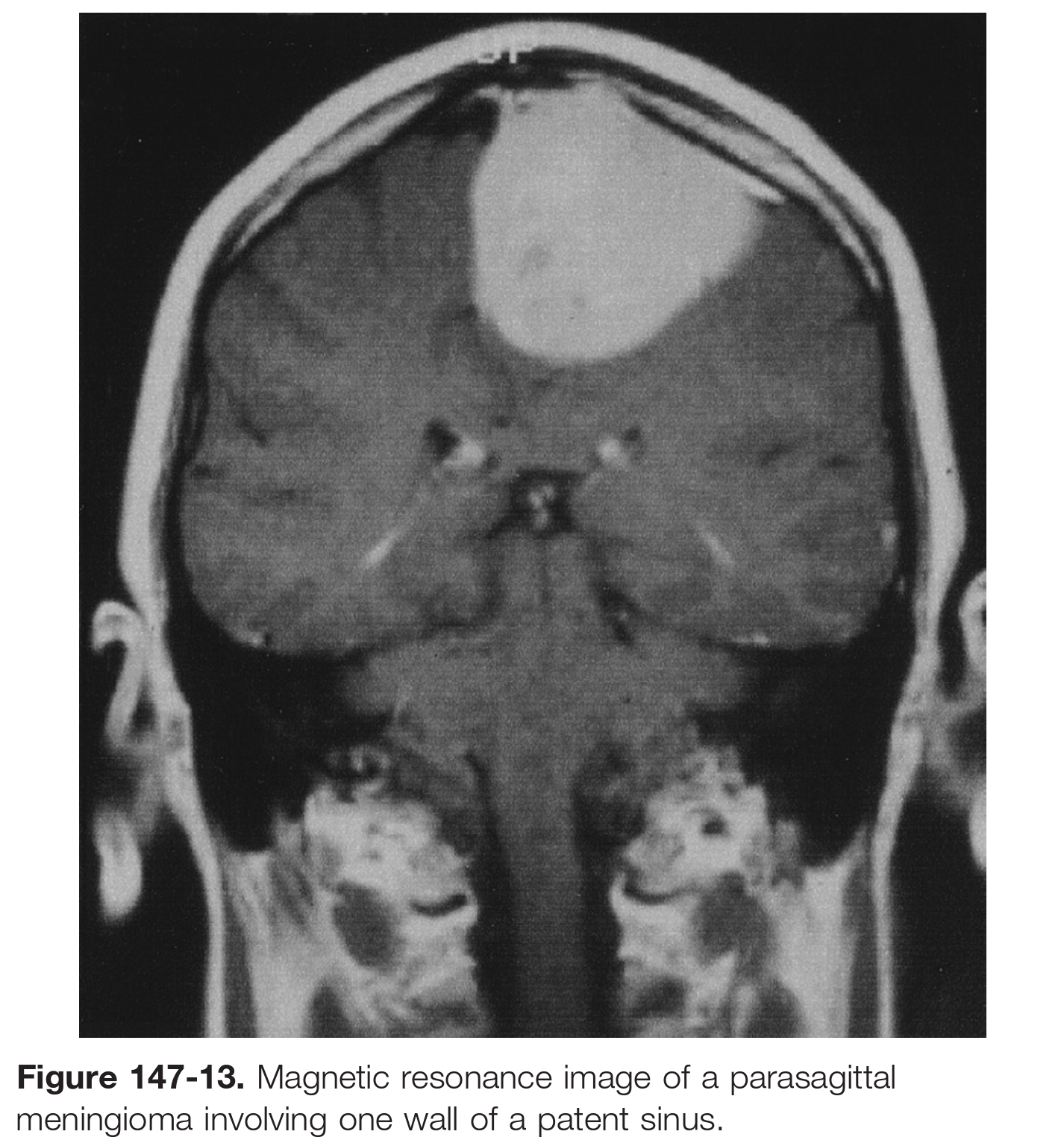 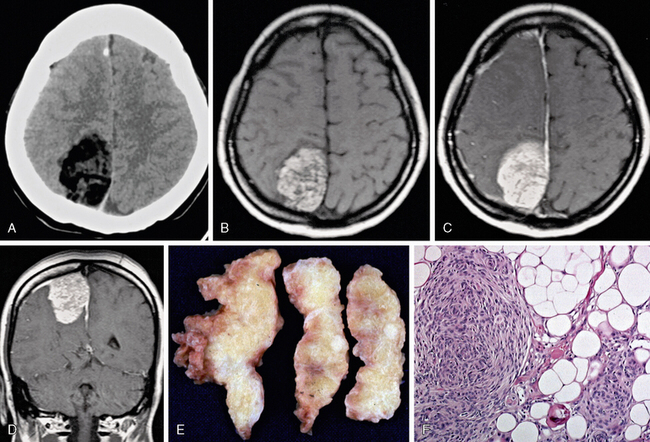 Lipomeningioma
considered a type metaplastic meningioma

Low density is seen on noncontrast CT (A). Fatty high T1 signal intensity is seen on a nonenhanced T1W image (B), which is somewhat less obvious on postgadolinium axial and coronal T1W MR images (C, D). 
Gross pathologic specimen (E) shows typical yellow fatty tissue, and hematoxylin and eosin–stained (×100) microscopic specimen
(F) shows lipid globules.
Falcine meningioma: 
It arises from the falx, completely concealed by cortex, and does not involve the SSS. In practice, many falcine meningiomas do involve the sagittal sinus.

Divided into:
 Anterior: extends from the crista galli to the coronal suture
 Middle: extend from the coronal suture to the lambdoid suture.
 Posterior: extend from lambdoid suture to the torcula.

Yasargil classification:
Outer: arise from body of falx in  the  frontal  (anterior  or  posterior),  central  parietal,  or  occipital regions.   
Inner: arise from junction of falx with inferior SS.

Falcine meningiomas have tendency to progress to a higher grade.
Surgical principles:
Interhemispheric exposure.
For a unilateral tumor, early devascularization along the falx is preferred.
For larger tumors, central enucleation allows subsequent microsurgical separation of the tumor capsule from surrounding arachnoidal areas.
The dissection plane helps avoid surrounding cerebral cortex injury and pial disruption and protects the pericallosal arteries in the inferior margin of the dissection.
A large margin of the falx is excised to remove the distant diffuse extension of the meningioma between the two falx leaflets.
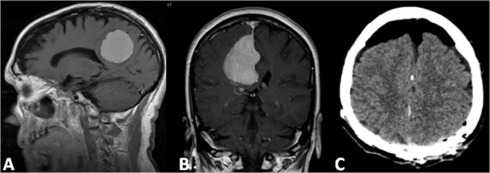 Intraventricular meningioma: 
Arise from arachnoid cells contained in the choroid plexus and tela choroidea,   
90% of cases occur in the trigone of lateral ventricles (supplied by ant. Ch. Art.) , the post. Ch. Art. also contributes.
Post-op epilepsy is high in all procedure except callosotomy

Surgical principles: approaches to this meningioma could be:
Cortical incision in the middle temporal gyrus.
Incision in posterior paramedian parietal cortex.
Via the lateral temporoparietal lobe.
Temporal or occipital lobectomy could be a choice
Midline section of corpus callosum. 

Contraindicated of corpus callosotomy
Patients with right homonymous hemianopia because complete splenial section in this circumstance results in alexia without agraphia
preoperative visual field defects are present in 40% to 70% of patients
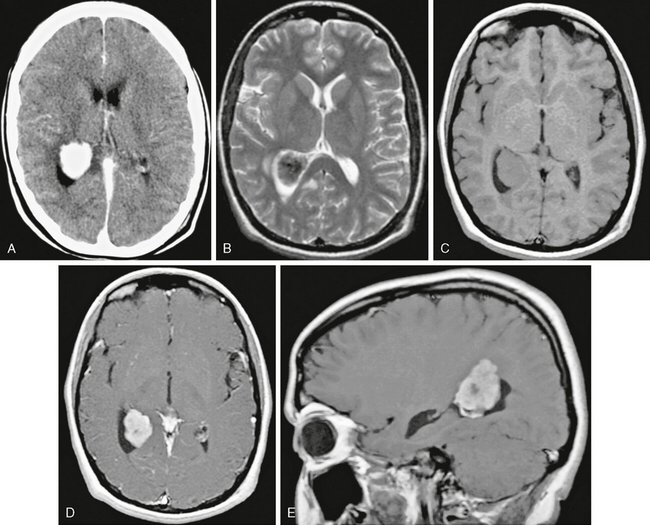 Intraventricular meningioma
Contrast-enhanced CT image (A) shows an ovoid, well-circumscribed, densely enhancing mass in the atrium of the right lateral ventricle. 

Axial T1W (B), T2W (C), and axial and sagittal postgadolinium (D, E) MR images show a densely enhancing mass with some low signal intensity on T2 weighting, suggesting calcification. Pathologic examination revealed typical meningothelial meningioma.
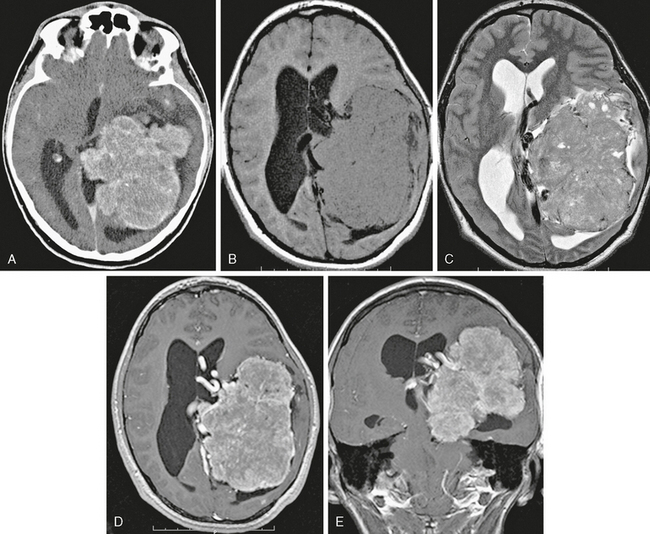 Intraventricular meningioma 
Axial contrast-enhanced CT image (A) and axial T1W (B), T2W (C), and postgadolinium axial (D) and coronal (E) T1W MR images 

show a large mass centered at the atrium of the left lateral ventricle with somewhat irregular margins and diffuse but slightly heterogeneous enhancement. Atypical imaging features correspond, in this case, but not always, with atypical histology.
Tentorial meningioma: 
Divided into:
Inner: arise from tent. Inner edge.
Outer: arise along the transverse sinus.
Arise from tent. central leaflet.
Arise from falcotentorial junction.

Surgical principles:
Petroclival M. Arise medial to trigeminal nerve and have only one arachnoid layer separate it from the brainstem ( risky during surgery )
Tentorial M. Arise lateral to trigeminal nerve and push the cisterns during its growth so it have many arachnoid layers separate it from brainstem ( less risky during surgery )
Approaches:
Standard subtemporal approach combined with Anterior petrosal app: for lesions extending posteriorly into the lateral pontine area.
Petrosal app: Lesions involving the middle to posterior part of the inner ring of the tentorium, with involvement of the petroclival area and extension into the perimesencephalic cistern
Posterior interhemispheric transtentorial app.: for falco-tentorial M.
Supracerebellar infratentorial app.: for falco-tentorial (goes infratentorially) M.
Supra-infratentorial app.: for large tentorial M. with supra-infratentorial extension.
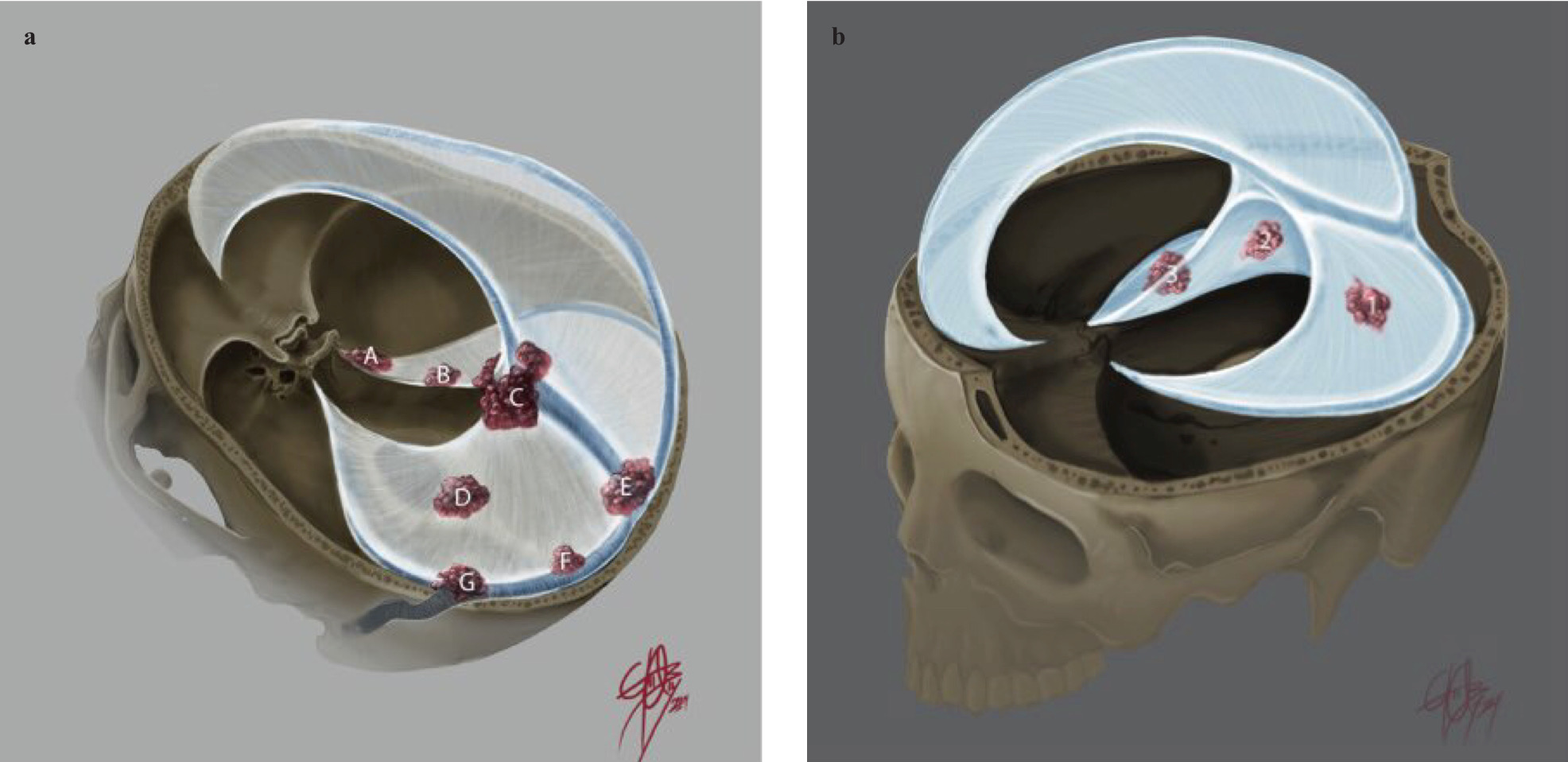 Yaşargil classification of tentorial meningioma 
Meningiomas arising from the free tentorial notch (inner ring meningiomas, anterior T1, middle T2, and posterior T3)
Meningiomas originating from the intermediate tentorial surface (T4)
Meningiomas involving the torcular Herophili (T5)
Meningiomas arising from the lateral outer tentorial ring (posterior T6, anterior T7)
Falcotentorial meningiomas (T8)
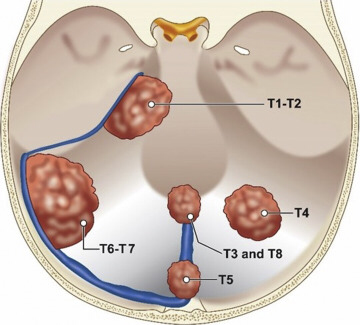 Olfactory groove meningioma: 
Originate from cribriform plate & extend to ethmoid, sphenoid, nasal cavities. 
The tumor’s primary blood supply is from the anterior ethmoidal artery.
Late recurrence of olf. groove M. is significant and it caused by conservative handling of underlying invaded bone.
The pattern of recurrence is toward the ethmoid and nasal cavity.

Presentation (usually asymptomatic until they are large) may include
Foster Kennedy syndrome: anosmia (patient is usually unaware of this), ipsilateral optic atrophy, contralateral papilledema
Mental status changes: often with frontal lobe findings (apathy, abulia…)
Urinary incontinence
Visual impairment (bitemporal visual field defect) caused by posteriorly located lesions that compress the optic apparatus
Short-term memory loss by large lesions that compress the fornix
Seizure
Surgical approaches:
Unilateral pterional approach.
Bifrontal transbasal approach.
Supraorbital approach (the preferred approach).
It  provides  superb low  basal  exposure  and  lessens  the  need  for  retraction  of  the frontal  lobe.
It  allows  a  wider  corridor  to  control  tumor  vascularity,  enucleate  the tumor,  resect  the  basal  dura,  and  repair  the  anterior  cranial  base
Note:
Olfactory groove meningioma early anosmia, late visual defects.
Tuberculum sellae (Suprasellar meningioma)  early visual defects, late anosmia.
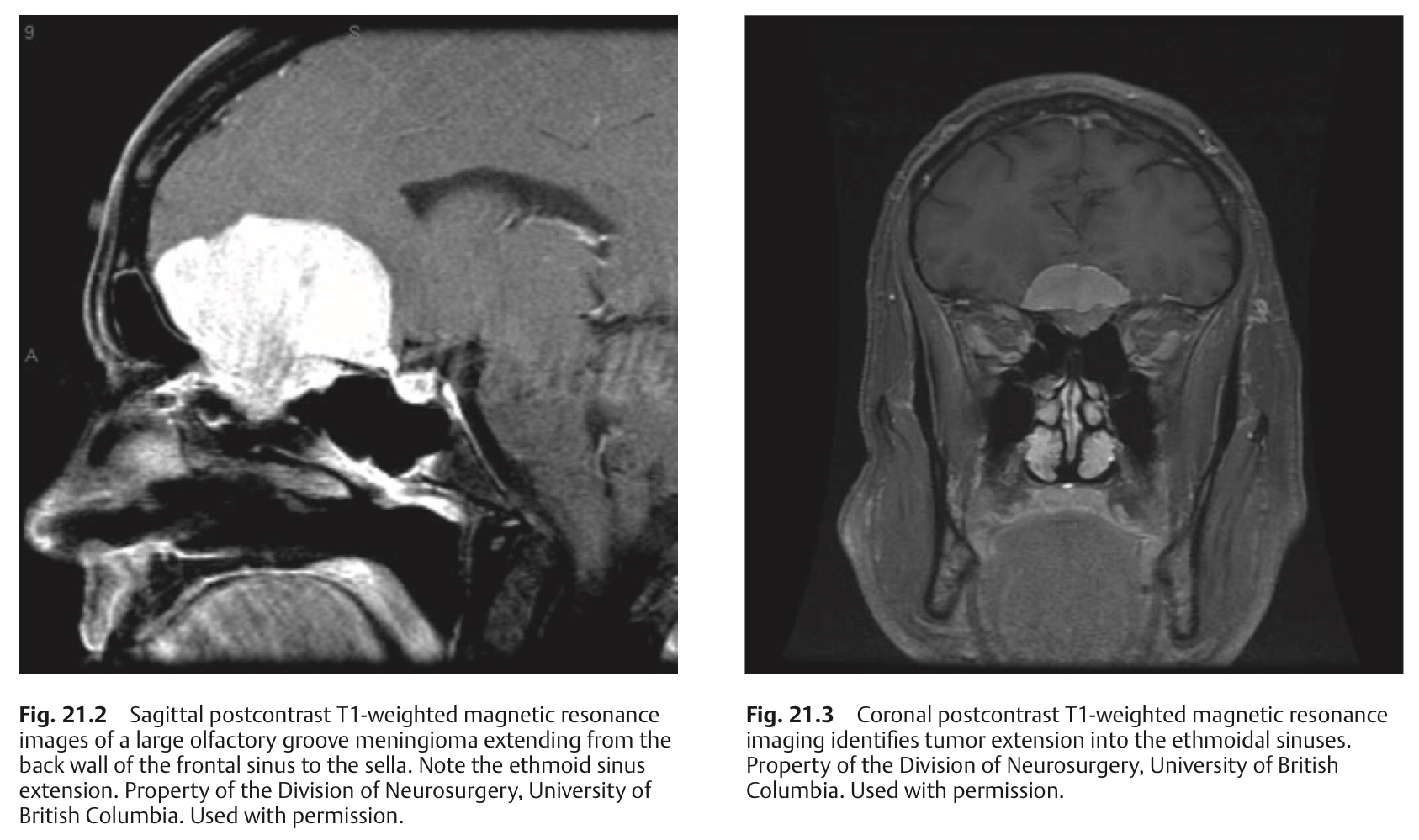 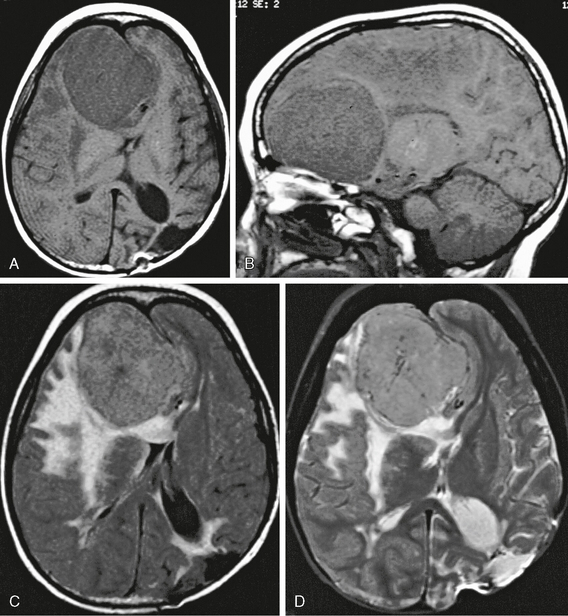 Olfactory groove meningioma. 

Axial and sagittal T1W MR images (A, B) show a large extra-axial mass centered in the anteroinferior left frontal region with significant midline shift. 

Axial FLAIR (C) and T2W MR (D) images show prominent perilesional edema as well as postsurgical encephalomalacia in the left parietal lobe.
Tuberculum sellae meningioma:
The mean age is in the 4th decade
M : F — 1 : 3
Present with Chiasmal syndrome (asymmetricle primary optic atrophy + asymmetrical bitemporal field defects).
Commonly extend to one or both optic canals.
Anosmia manifests late in suprasellar meningioma.
The optic nerves are displaced laterally and superiorly (lies above and lateral to the ICA).
The optic chiasm are displaced superiorly or posteriorly.

Diaphragma sellae meningioma: 
usually  grows  retrochiasmatically and manifested with hypothalamic dysfunction. 
It is Divided to:
Type A: originate from upper leaf of diaph. sellae anterior to pituitary stalk.
Type B: originate from upper leaf of diaph. sellae posterior to pituitary stalk.
Type C: originate from inferior leaf of diaph. sellae.
Surgical Notes
The preferred approach is the  Supraorbital approach.
Diaphragma sellae meningiomas are technically more difficult to remove than tuberculum sellae meningiomas because of the deep location and the difficulty of dissecting them from the pituitary stalk.
The A1  segments  in  particular  are  usually  severely  stretched,  adherent, or  engulfed  and  can  be  the  source  of  morbid  injury.

When the tumor extends into the optic canal
The anterior clinoid process, optic canal, and roof of the superior orbital fissure are drilled away.
Tumor  tissue  around  the  optic  nerve  is  removed  by microdissection.
Preservation  of  the  ophthalmic  and  central  retinal  arteries.
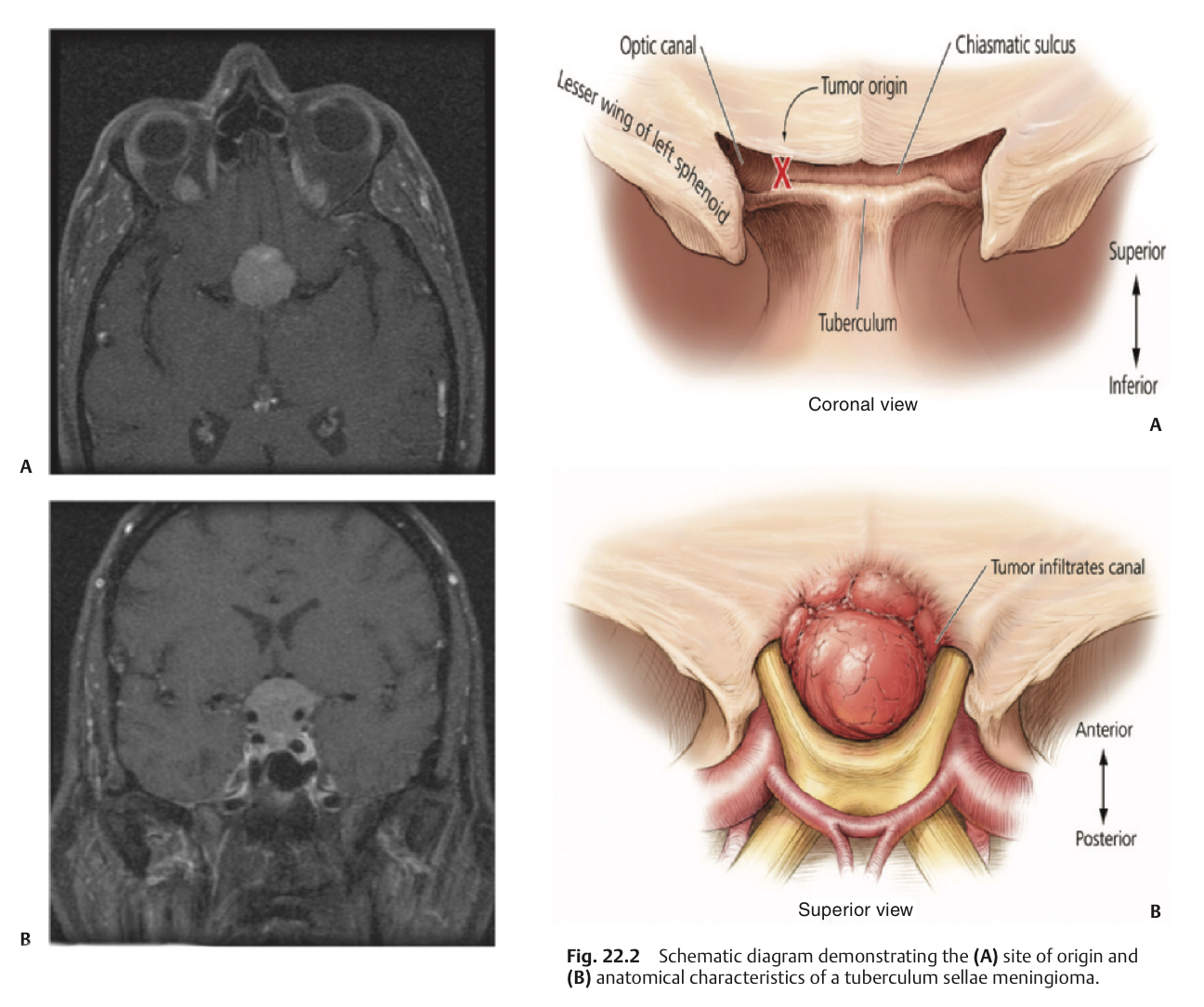 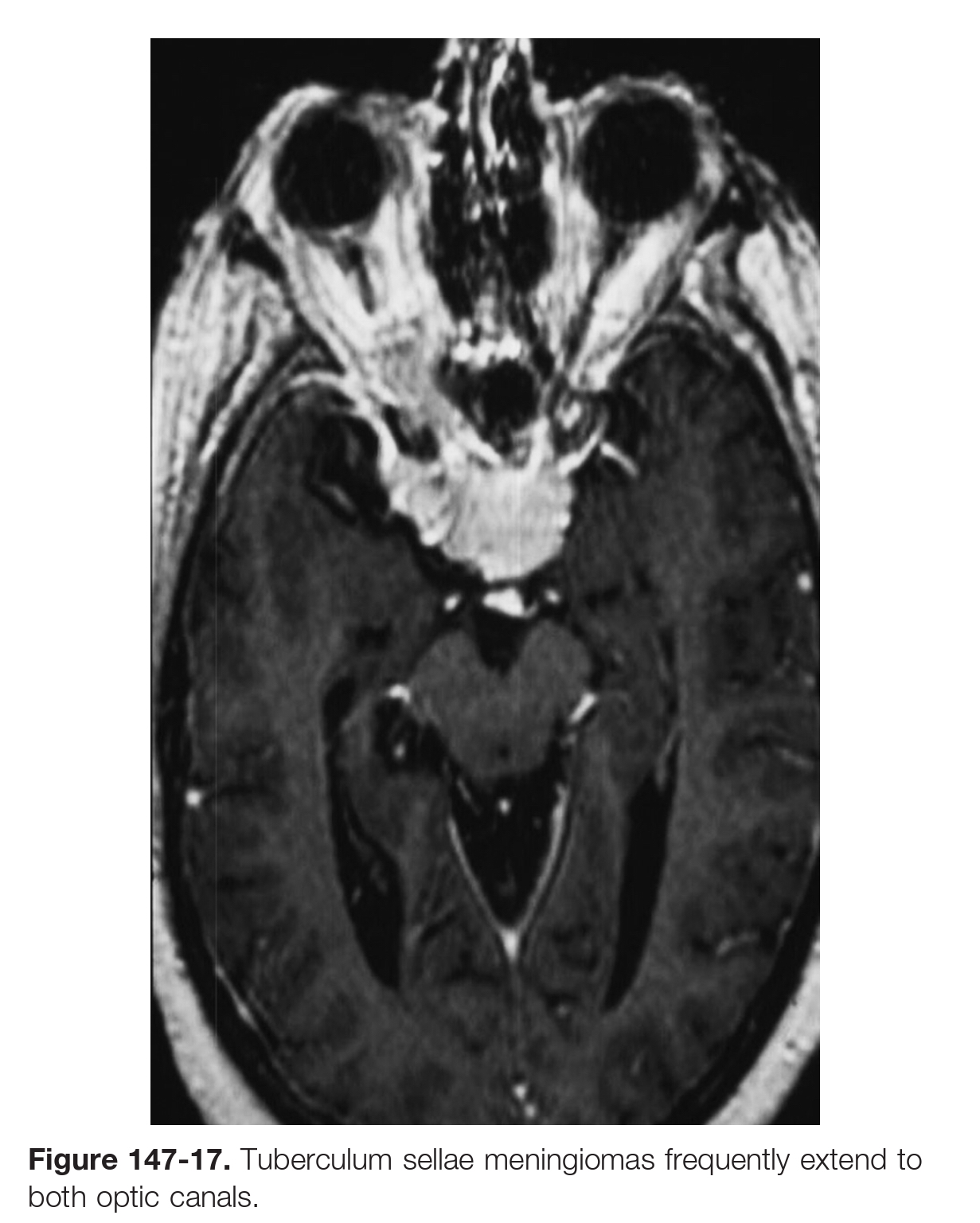 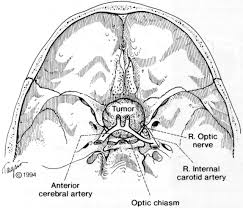 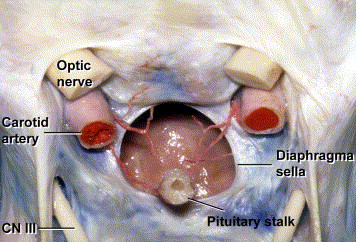 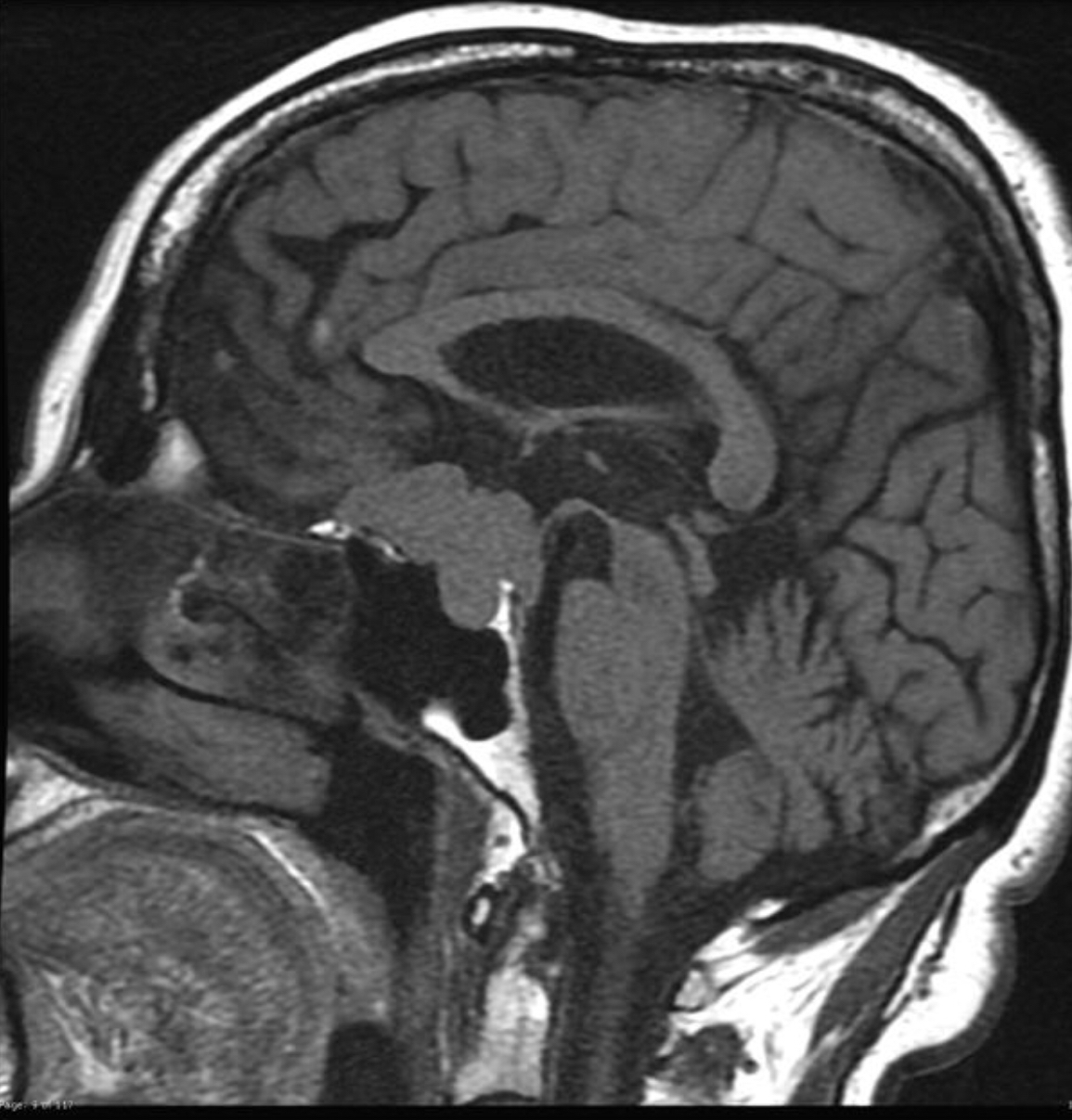 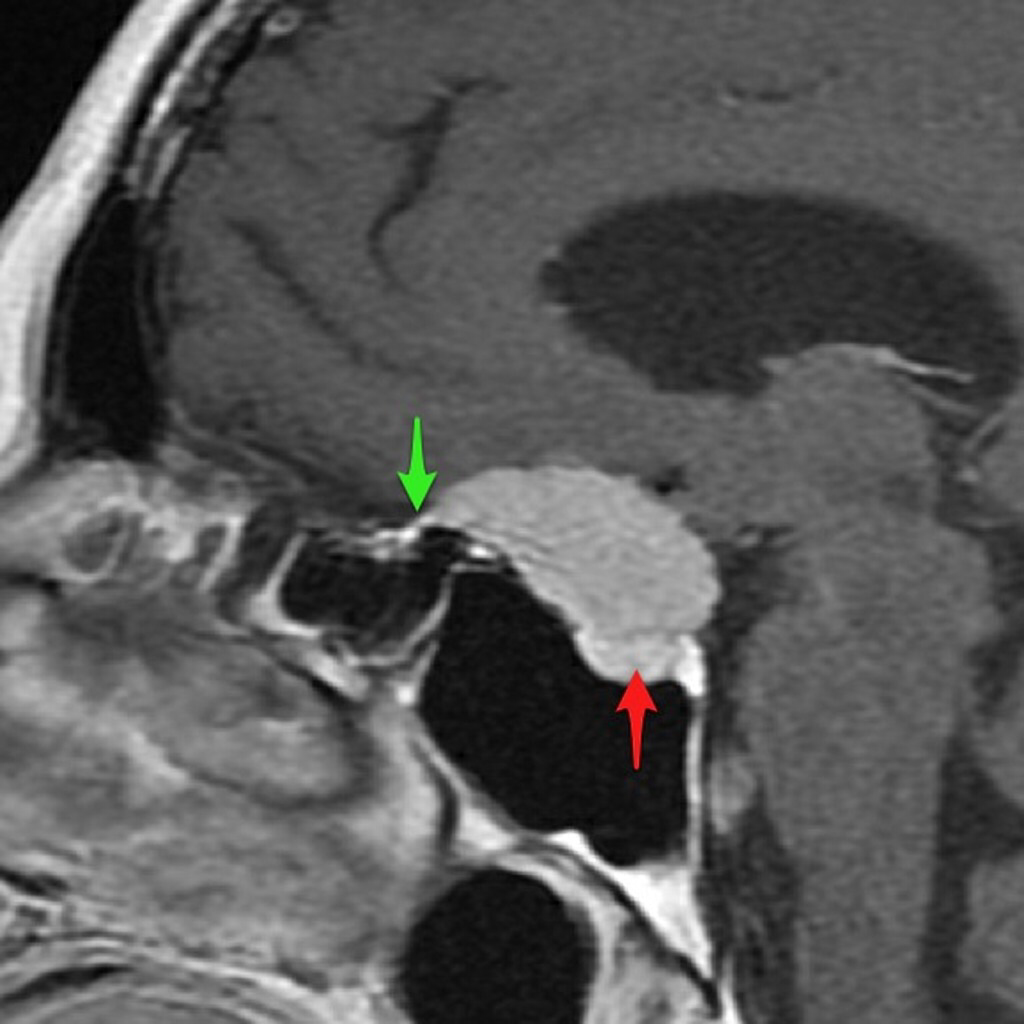 Sphenoid wing meningioma: divided into:
Lateral                                                     
Middle                                                      
Clinoidal 
Meningiomas en plaque also occur in the area of the sphenoid wing and characterized by marked hyperostosis of the sphenoid bone and diffuse tumor invasion, leading to proptosis or cranial neuropathies caused by foraminal encroachment.

Lateral sphenoid wing meningiomas can be resected after extradural drilling of the sphenoid ridge, which also aids in devascularizing the tumor. 
Meningiomas that arise from the middle third of the sphenoid wing are also resected after extradural drilling of the sphenoid wing.
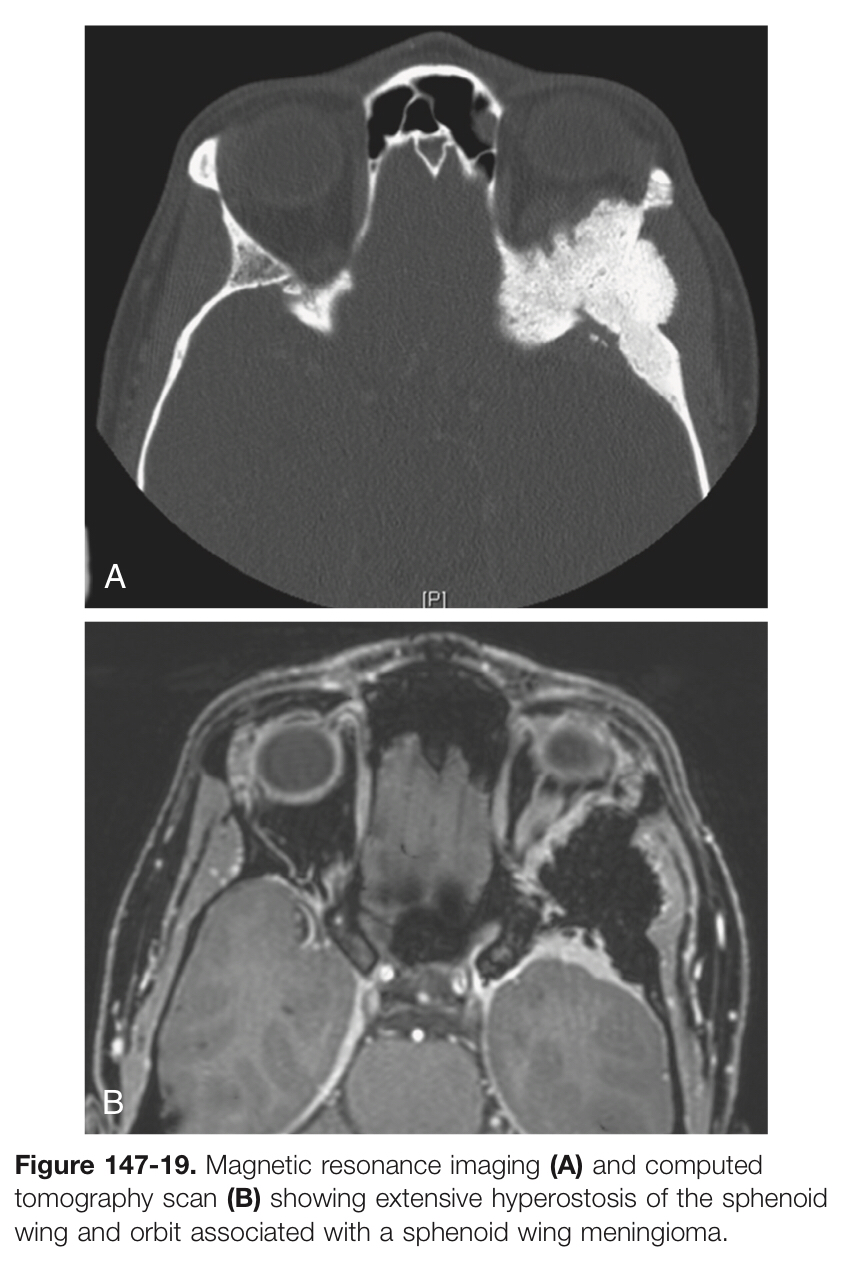 The Clinoidal meningioma is subdivided to:
Type I: originate from inferior aspect of clin. process, strong attachment to ICA
Type II: originate from anterior or lateral aspect of clin. process, arachnoid layers separate the ICA from the tumor. 
Type III: originate from the optic canal, strongly attached to optic nerve and chiasm.
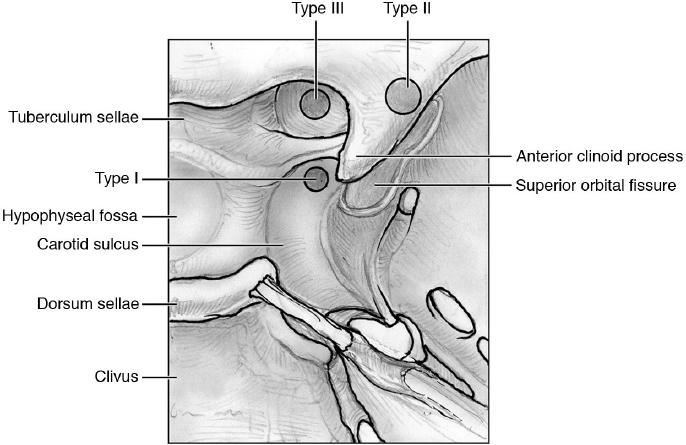 Surgical principles:
The surgical approach to this type of meningioma is complete removal of the greater sphenoid wing, anterior clinoid, and superior and lateral orbital walls, followed by generous removal of the affected dura.

Lateral sphenoid wing meningioma can be resected after extradural drilling of the sphenoid ridge.
Middle third meningioma are also resected after extradural drilling of the sphenoid wing.
Cranio-orbital zygomatic approach is recommended for the resection of clinoidal meningioma.
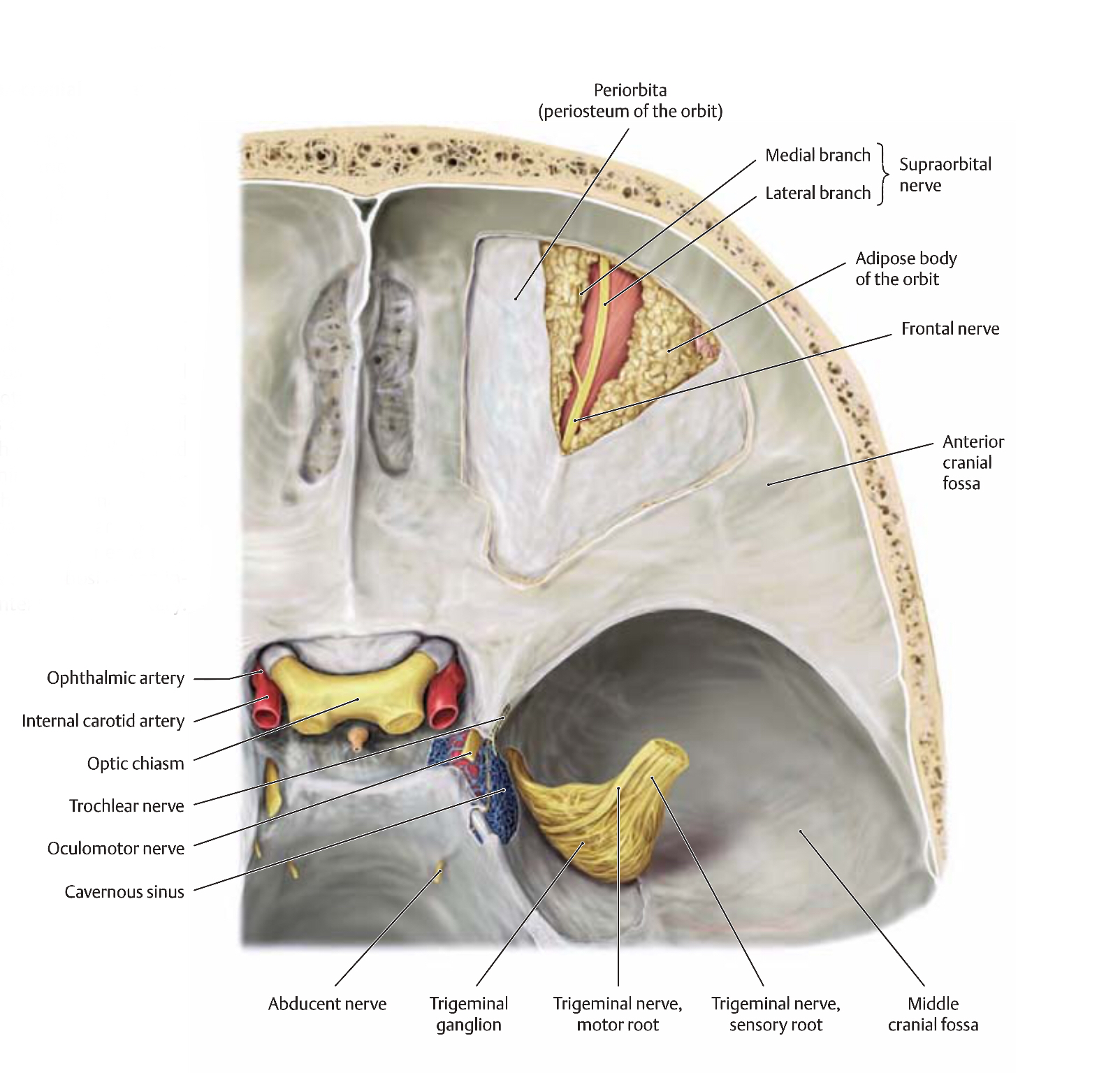 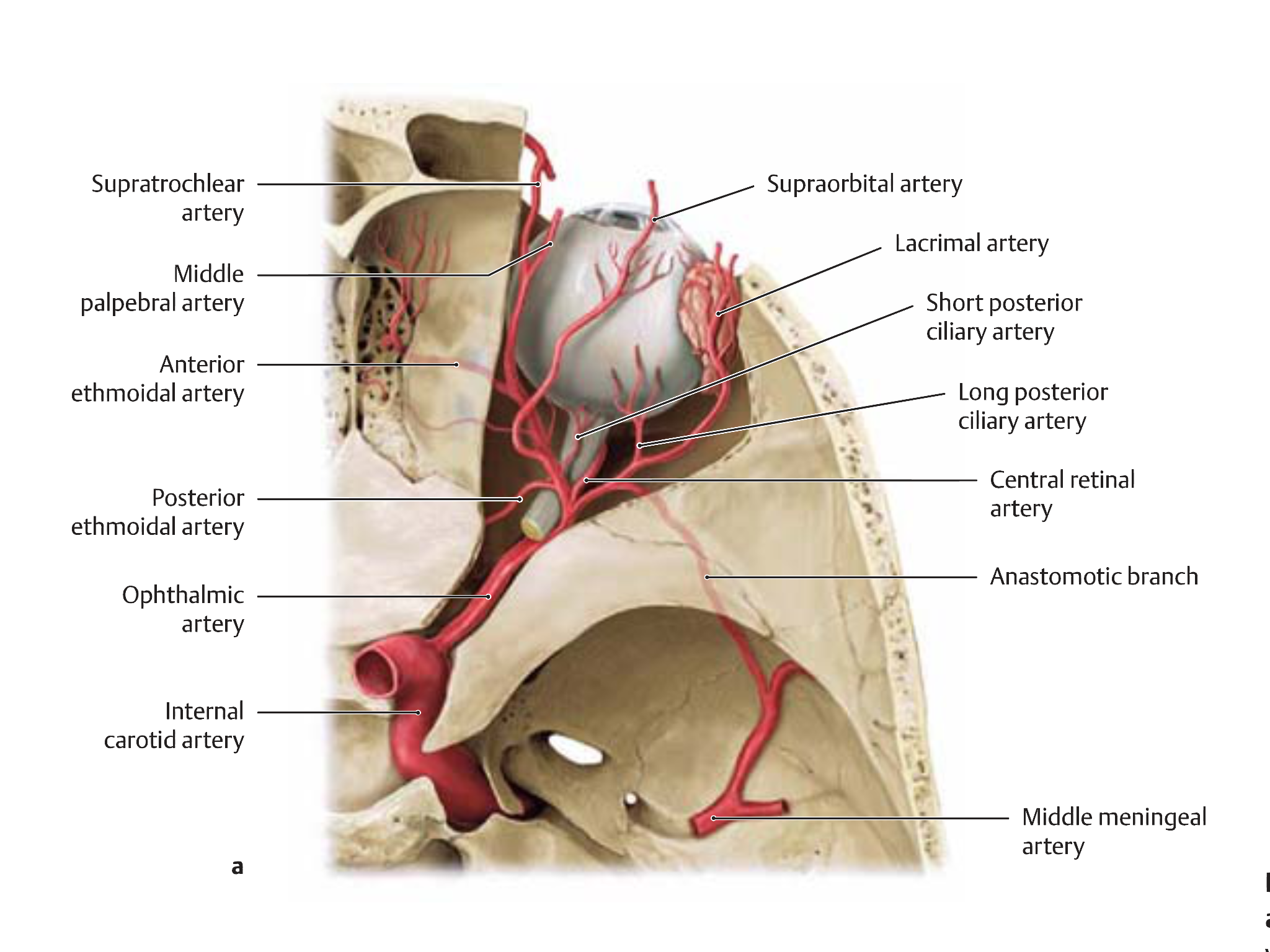 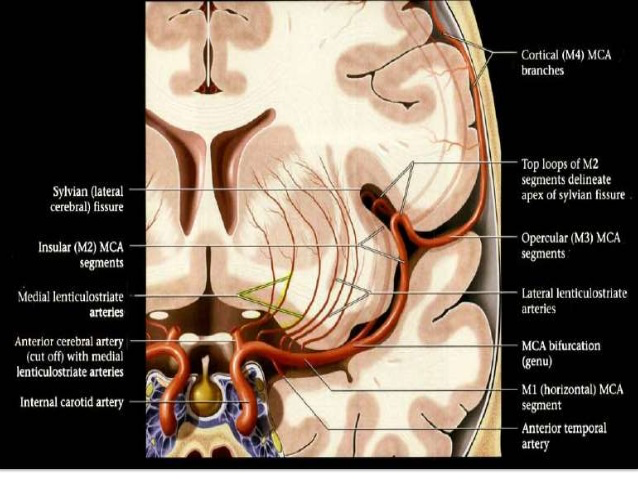 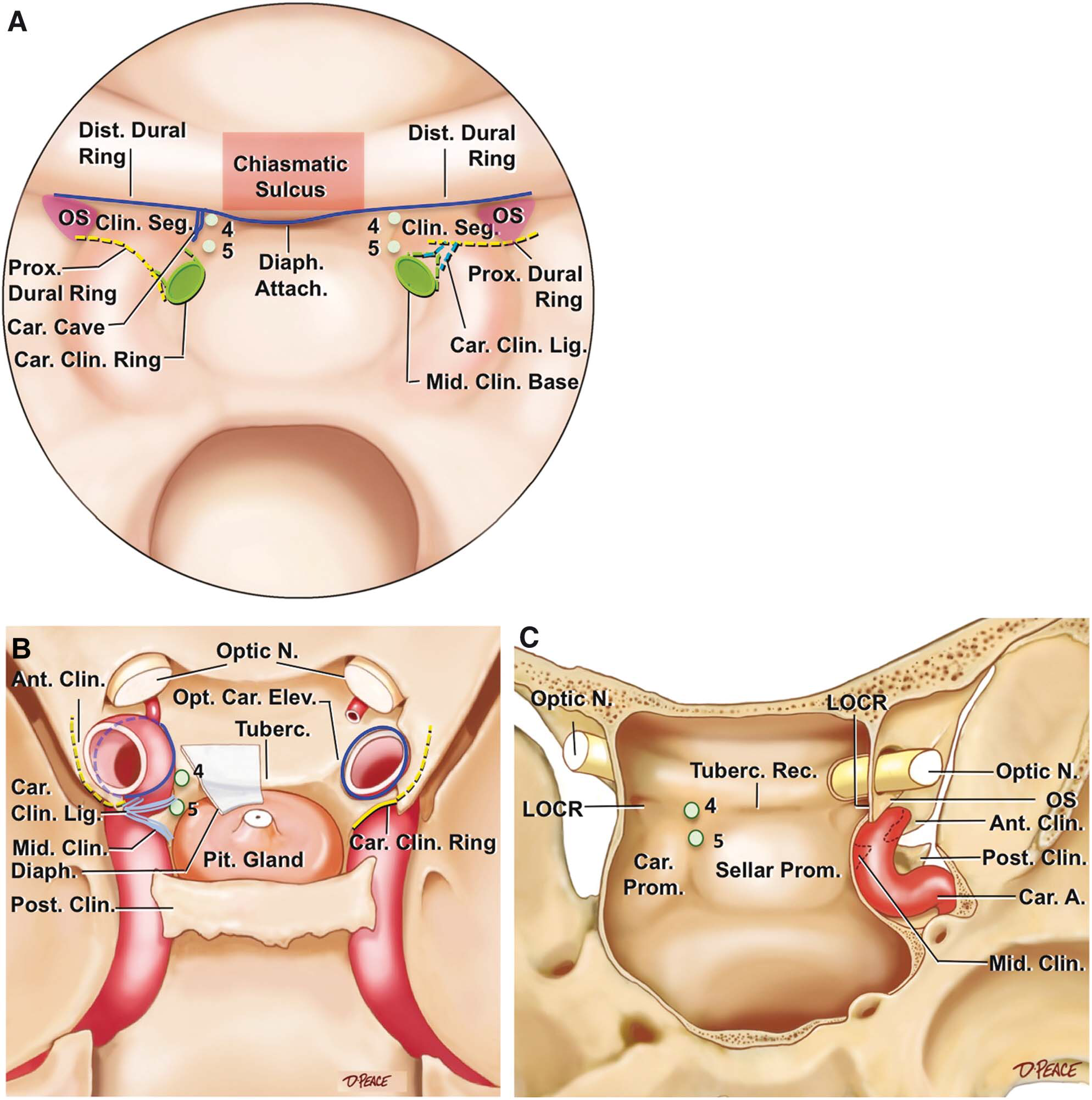 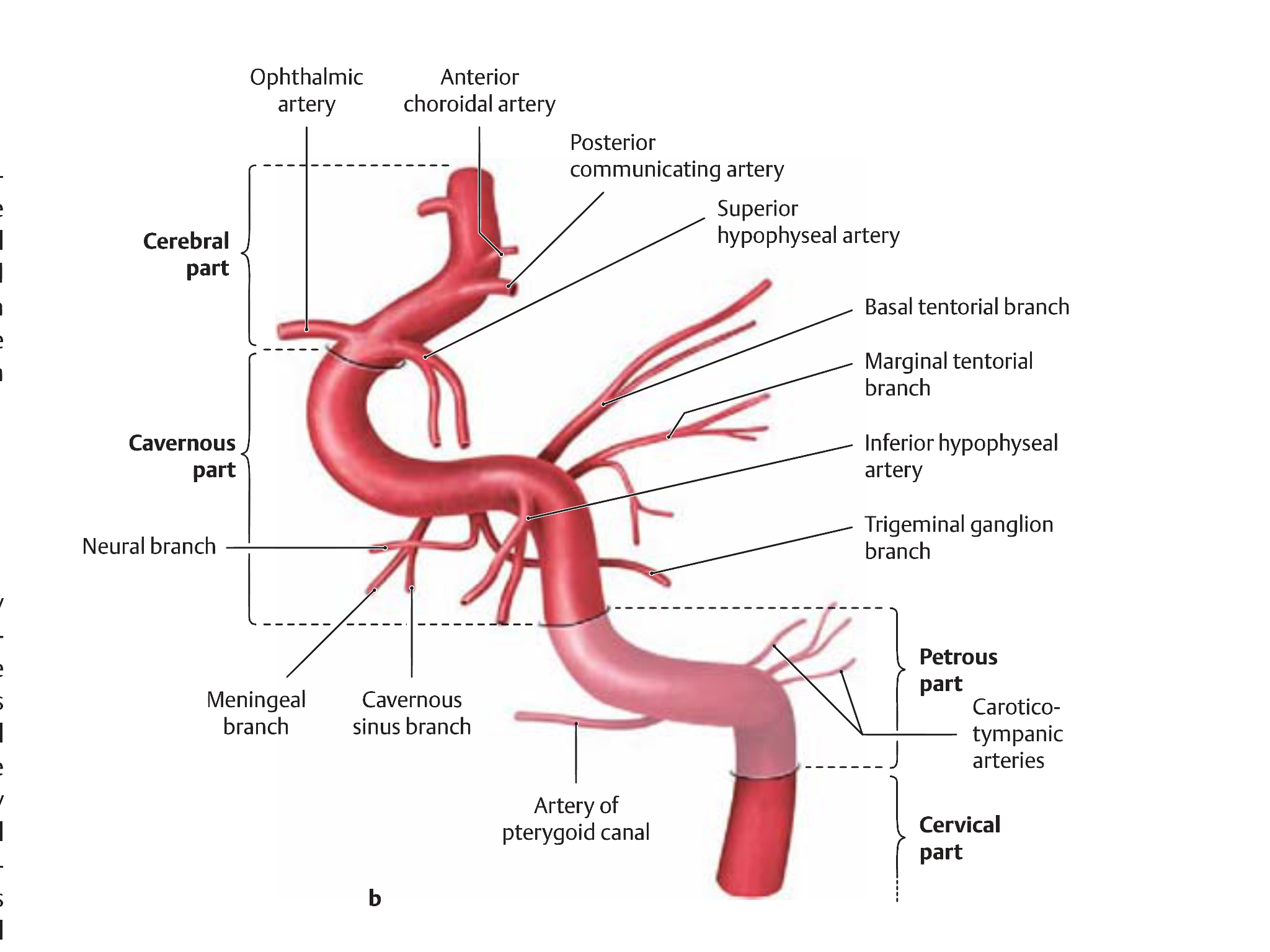 Cavernous sinus meningioma:
It could be:
Originate primarily within the cavernous sinus.
Involved by extension from a clinoidal, sphenoid wing, tuberculum sellae, or sphenopetroclival meningioma.

Surgical principles:
The surgical approach to the cavernous sinus is based on the cranio-orbital zygomatic approach. 
Proximal and distal control of the internal carotid artery is required before dissection within the cavernous sinus. 
Proximal control can be achieved by exposing the internal carotid artery within the petrous bone in the middle fossa or exposing the cervical internal carotid artery.
The internal carotid artery can be located by dissection between cranial nerves III and IV and V1 of trigeminal nerve (Parkinson’s triangle).
Dissection  of  the  tumor progresses  in  a  stepwise  fashion,  beginning  by  opening  the  dura propria  of  the  optic  nerve  sheath  longitudinally  along  the  length of  the  optic  canal.  
The  distal  dural  ring  is  opened  next,  with  the opening  extending  posteriorly  to  the  oculomotor  trigone, thereby also  opening  the  proximal  dural  ring  and  allowing  a  wide  entry into the anterior and superior cavernous sinus space.  
The carotid artery  can  be  mobilized  laterally  by  releasing  it  from  its  proximal and  distal  dural  rings,  which  allows  dissection  in  the  medial  cavernous  sinus  space.  
Lateral  entry  into  the  cavernous  sinus  is achieved  by  elevating  the  outer  dural  layer  of  the  lateral  wall  of the  cavernous  sinus,  which  is  peeled  away.
1 = superoposterior triangle ( oculomotor triangle ); 2 = superior triangle; 3 = middle triangle; 4 = inferior triangle; 5 = anteromedial triangle; 6 = anterolateral triangle; 7 = posterolateral triangle; 8 = posteromedial triangle; 9 = lateral triangle; 10 = medial triangle; II = optic nerve; III = oculomotor nerve; IV = abducens nerve; V1 = ophthalmic nerve; V2 = maxillary nerve; V3 = mandibular nerve; VI = abducens nerve; TG = trigeminal ganglion.
Meningioma of the Optic Nerve and Orbit: 
Presents as progressive, painless vision loss & non pulsitile proptosis. 
In  cases  of primary  optic  nerve  sheath  tumors,  vision  loss  tends  to  be  the predominant  symptom.  
Acute  vision  loss,  although  much  less common,  can  occur.  
Other  signs  associated  with  orbital  meningioma  include  optic  disc  swelling,  optic  atrophy,  and  visual  field defects.

These meningiomas could be :
Primary : arise from optic nerve sheath.
Secondary : arise from anterior clinoid type III , sphenoid, tuberculum sellae, or cavernous sinus.

The preferred surgical approach is the cranio-orbitozygomatic approach
most  suitable  for  large  lesions  in  the  suprasellar, parasellar,  and  retrosellar  areas  and  for  those  extending  into  the cavernous  sinus  or  orbit  and  along  the  tentorial  notch.
Radiotherapy
Cerebellopontine angle (CPA) meningioma
50% of posterior fossa meningioma. Lateral to 5th C.N
Common findings: hearing loss, facial pain or numbness, facial weakness or spasm, headache, cerebellar hemispheric signs.
 The  cranial  nerves  of  the  PFT relationships  to  CPA  meningiomas
The  trochlear  nerve  is usually  displaced  superiorly
The  trigeminal  nerve  superiorly and  medially,
The  abducens  nerve  is  found  anteriorly, 
The cranial  nerves  VII  and  VIII are  anterior, 
The cranial  nerves  IX  through  XI  are  inferior.

 Commonly operated by retrosigmoid approach.
The  capsule  is  carefully  dissected  from  the  surrounding  cranial  nerves,  brainstem,  
Superior  cerebellar  artery (superior  and  medial),  
Anterior  inferior  cerebellar  artery  (medial), 
Posterior  inferior  cerebellar  artery  (inferior  and  medial).
Petroclival Meningiomas
Clival meningioma: Tumors that arise from the superior 2/3rd of the clivus and displace the brainstem posteriorly.
Petroclival meningioma: originate from the upper 2/3rd of clivus at the petroclival junction and medial to 5th C.N. with bulk of tumor being laterally.
Sphenopetroclival meningioma: are more extensive, they involve the posterior cavernous sinus and extend to middle fossa.

Common symptoms: headache & ataxia, spastic paresis, and cranial neuropathies.
The  principles  of  petroclival  meningioma  resection  are  based on  using  a  lateral  skull  base  approach  while  
avoiding  brain  retraction;  
avoiding  venous  injury,  especially  the  vein  of  Labbé;  
connecting  the  middle  and  posterior  fossa  by  drilling  the petrous  ridge  and  splitting  the  tentorium.  
The  main  approaches considered  for  these  lesions  are  
Posterior  petrosal  approach (presigmoid  transtentorial).
Anterior  petrosal approach  to  the  middle  fossa  through  petrosectomy, or  a  combination  of  both.
Total  petrosectomy in  the  case  of  hearing  loss.
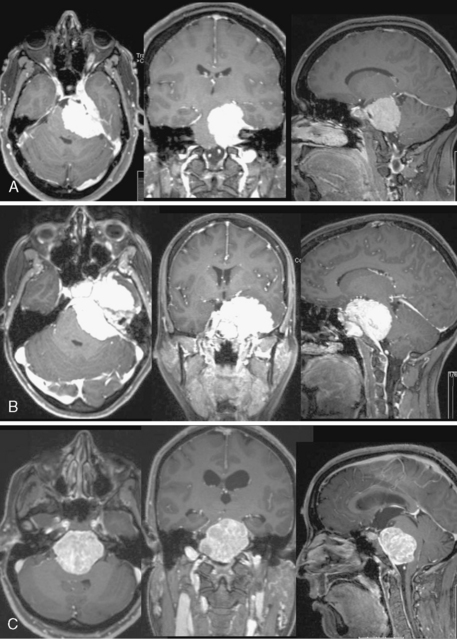 MRI example of the various types of petroclival meningiomas. 
 A, Petroclival (I) with small extension into the posterior cavernous sinus. 
 B, Sphenopetroclival (II) with invasion of the cavernous sinus and the clivus and petrous apex bone. 
 C, Midclival (III) with midline location and extension bilaterally. 
 D, Petrous apex (IV) small meningioma with petrous apex origin. 
 E, Meckel’s cave (V) with extension into the middle and posterior fossa between the leaves of the tentorium
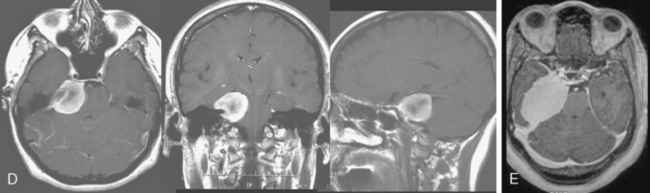 Jugular foramen meningioma: 
Arise from arachnoid cells lining the jugular bulb.
They may 
Compress the lower cranial nerves.
Invade the temporal bone.
Invade, compress, narrow, or obstruct the jugular bulb.
Extend into the posterior cranial fossa or extracranially. 

They manifest with lower cranial nerve deficits.
Two main DDX: 
Glomus jugulare tumors. 
Lower cranial nerves neuromas.

Approaches:
Transjugular approach by opening the jugular bulb itself.
Suprajugular or retrojugular approach by maintaining the integrity of venous flow through the jugular bulb.
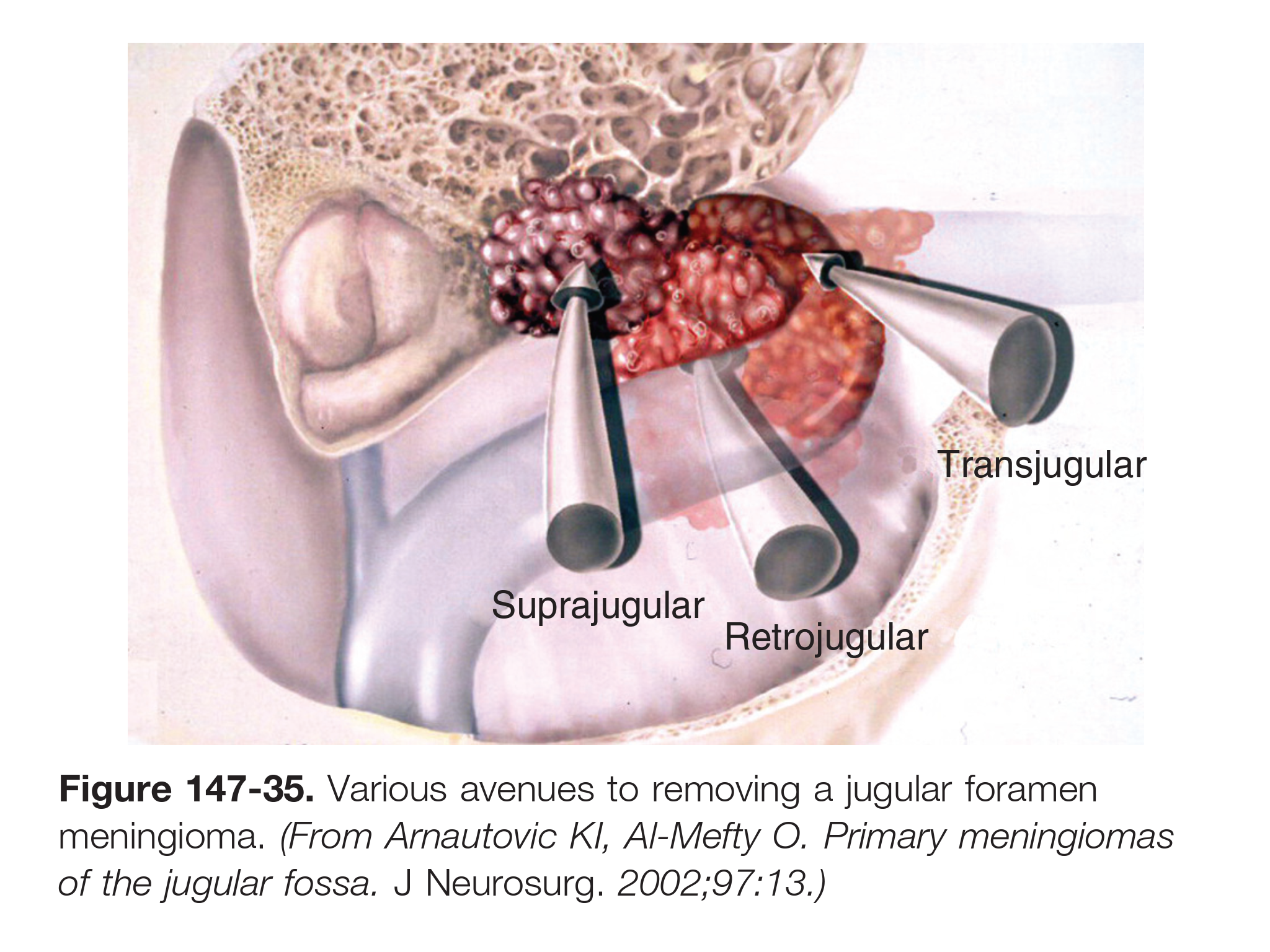 Foramen magnum meningioma
Originate at any location on the foramen perimeter. With 50% encases the intracranial vertebral artery. It divided into two main types:
Craniospinal (Ventral): originate  from  the  basal  groove  at  the  lower  third  of  the clivus,  anterior  to  the  medulla,  and  project  inferiorly  toward  the  foramen  magnum.
Spinocranial: originating from the upper cervical canal usually posterior or posterolateral to the spinal cord, and extending intracranially in the cerebellomedullary cistern.

The clinical triad for diagnosis are:  
Cervical pain, usually unilateral.
Motor and sensory deficits, especially involving the upper extremities and, in later stages, progressing to spastic quadriplegia. (Rotatory symptom)
Cold, clumsy hands with intrinsic hand atrophy.
In  many  instances,  the  tumor around  the  vertebral  artery  can  be  separated  from  the  vessel because  of  an  intervening  arachnoid  membrane.  
If it located  laterally, the  vertebral  artery  is  hidden  beneath  it.  
If it located ventrally, the vertebral artery is at the lateral aspect of the tumor.  
PICA usually displaced dorsally or medially; it may also be embedded in the  tumor.  
The  anterior  and  posterior  spinal arteries  usually  adhere  to  the  tumor.
Intracranial segment of the vertebral artery displaced backward and laterally.
The  brainstem  and  cervical  spinal  cord  are  displaced  posteriorly and  to  the  contralateral  side  by  an  anteriorly  or  anterolaterally located  meningioma.
Approaches: 
Inferior suboccipital approach for Lateral or posterior foramen magnum M.
Transcondylar approach for Ventral foramen magnum meningiomas.

The most common complication is deficits of cranial nerve IX & X & vertebral-basilar  artery  complex  and  significant  brainstem compression.
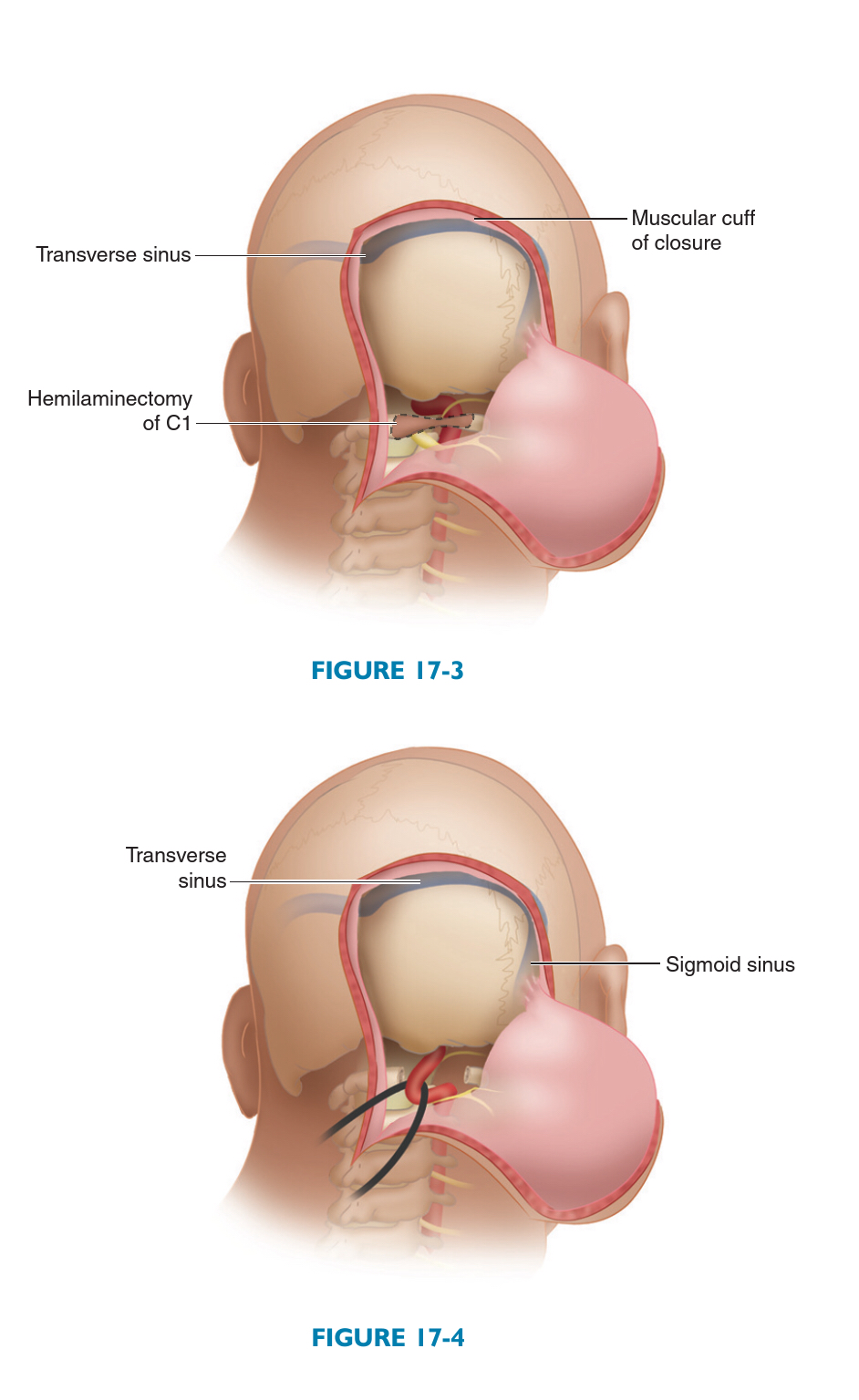 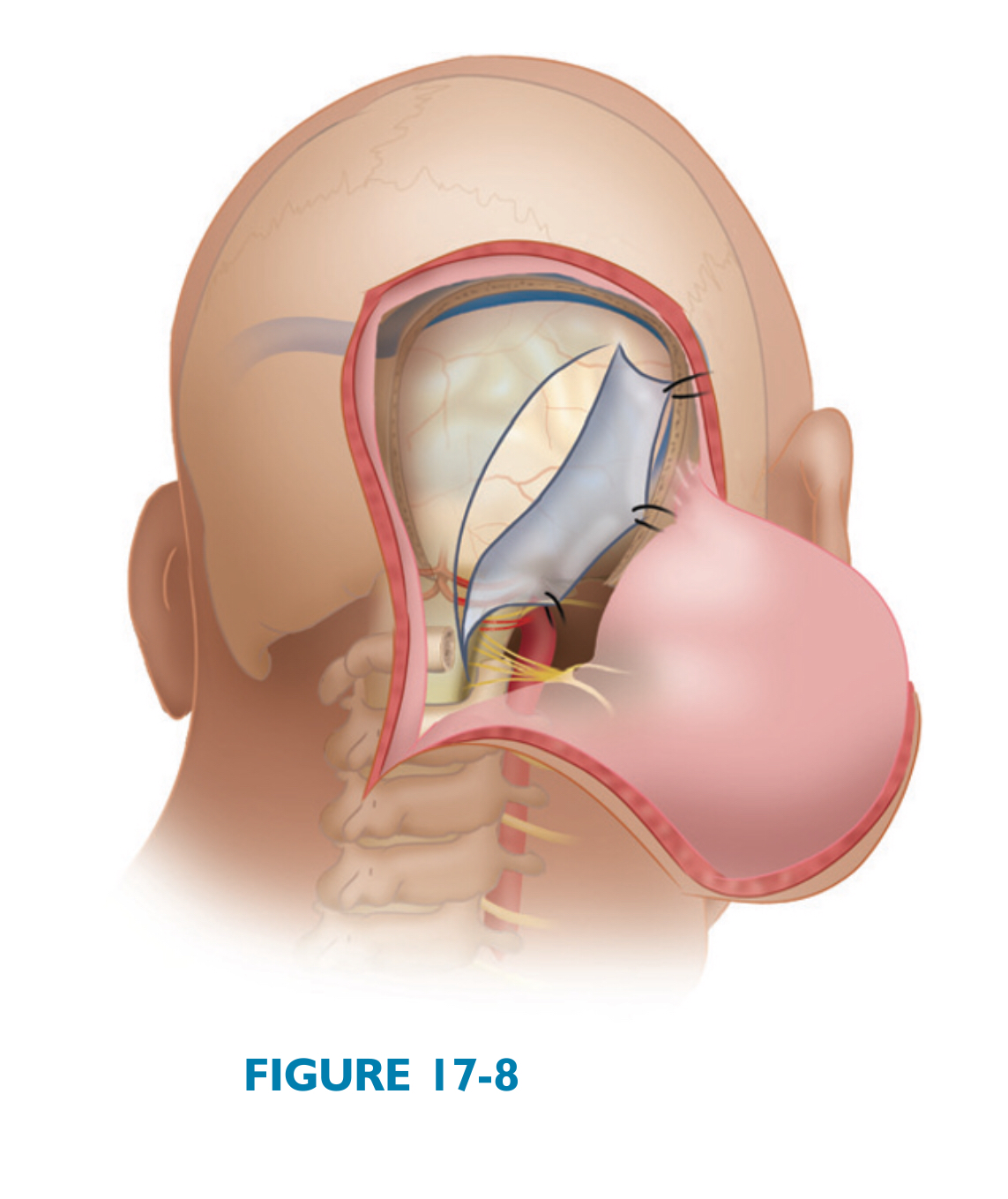